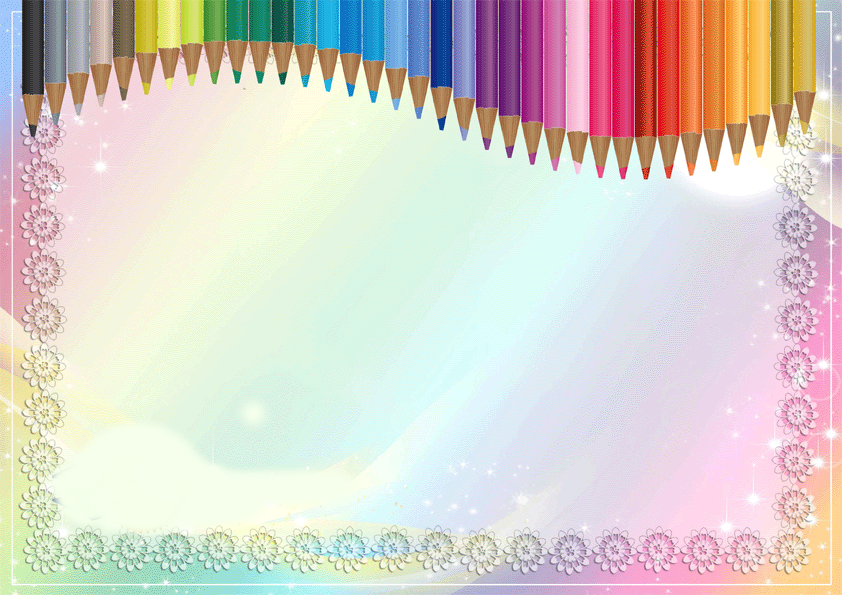 Роль педагога в создании условий для творческого становления личности обучающихся ШРР «Золотой Ключик»

Педагог МКУДО « ЦДОД»
  Бигаева С.П.
2016
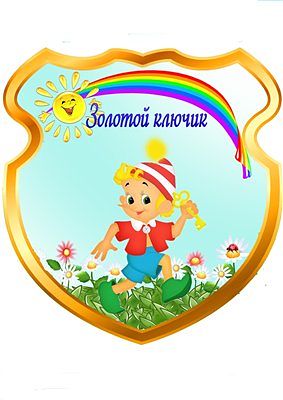 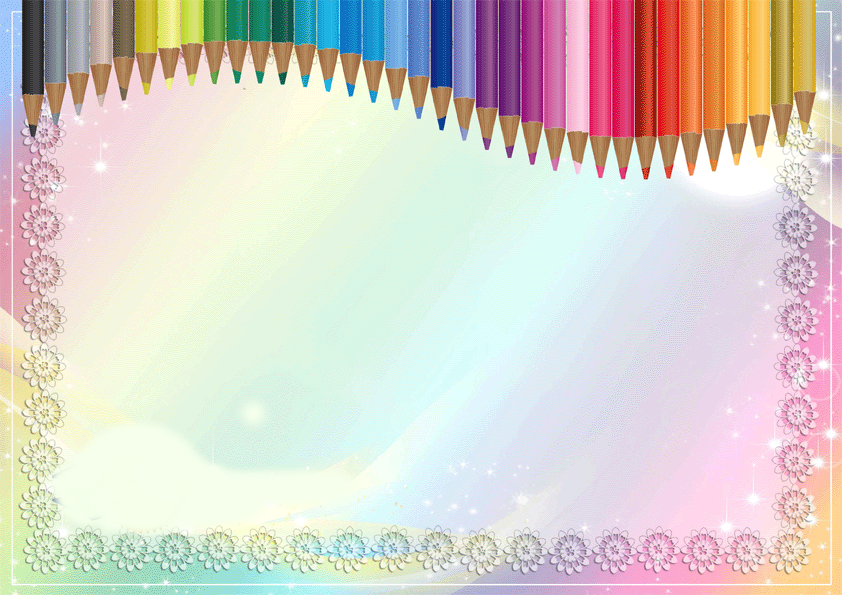 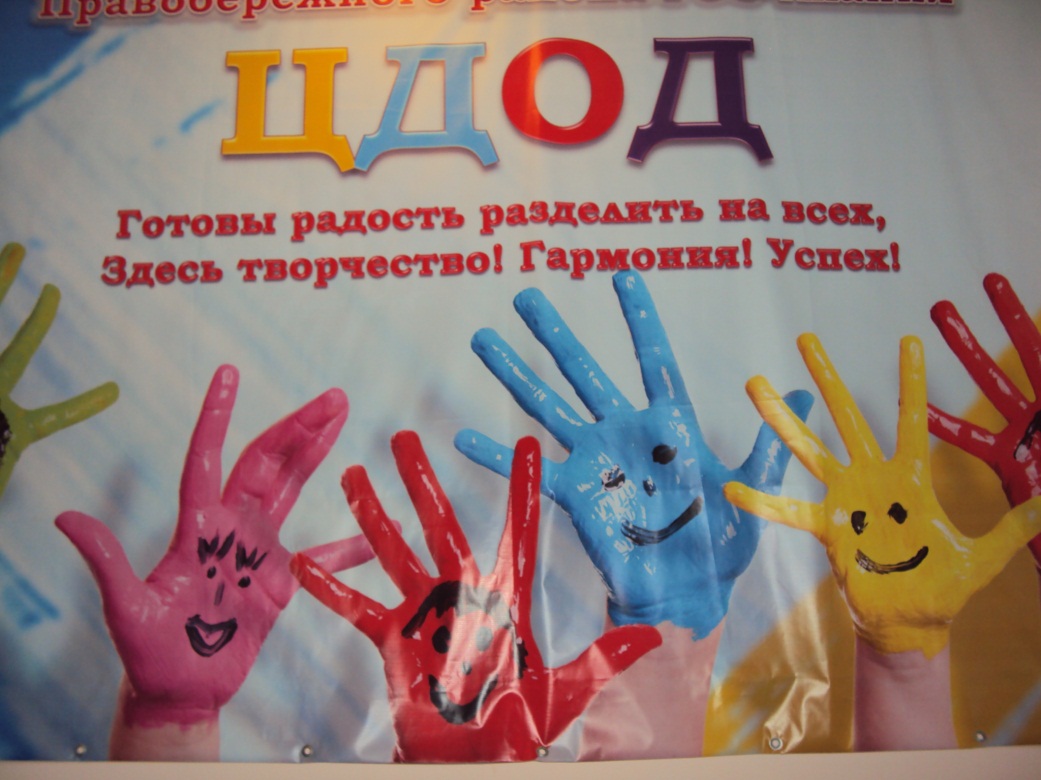 Волшебные руки… Волшебные руки творящие…
Вы миру даруете свет и добро настоящее…
Язык красоты… Он таит в себе силу целебную…
Волшебные руки… И сердце, и сердце волшебное…
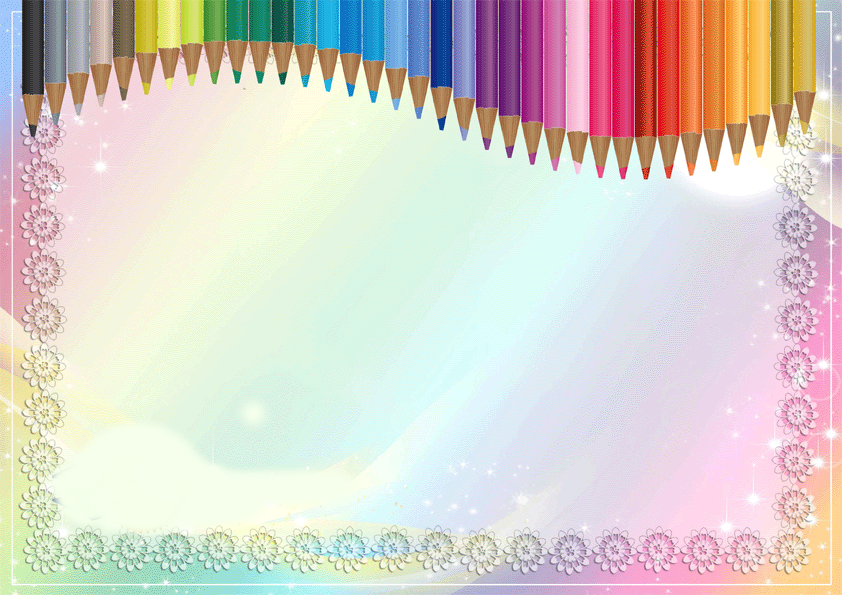 Творчество (креативность) - активная, целенаправленная деятельность человека, в результате которой возникает что-то новое, оригинальное.
Формирование творческой личности - одна из важных задач педагогической теории и практики на современном этапе.
Сегодня наше общество нуждается в нестандартных, разносторонне развитых личностях. Нужны не только знающие, но и способные к творческой деятельности люди.
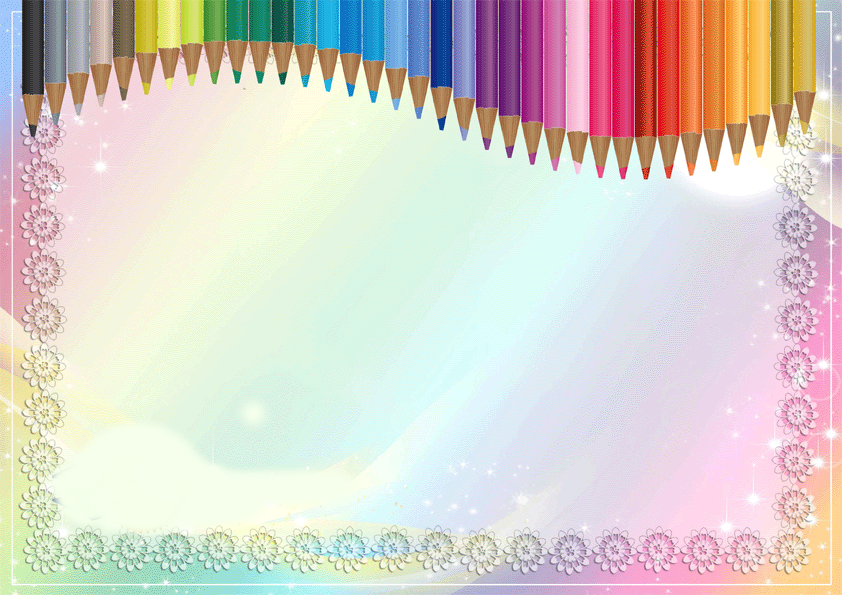 В дошкольном периоде детства закладываются основы развития личности и формируются творческие способности. Если ребенок талантлив, он талантлив во многих сферах. Это говорит о том, что способности, проявляющиеся в одном виде деятельности, качественно влияют на развитие других. Поэтому обеспечение условий для творческой реализации личности дошкольников в разнообразных видах деятельности является основой для всестороннего развития ребёнка.
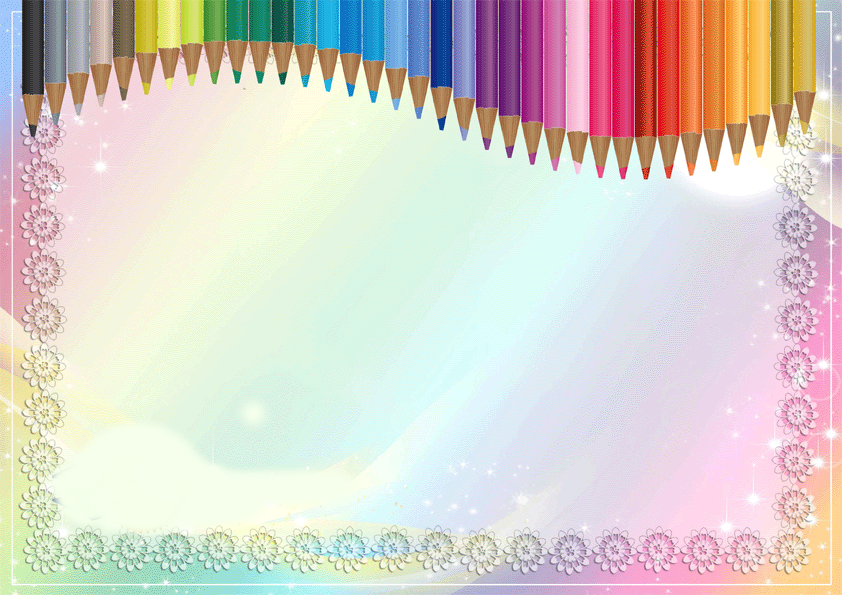 Задача педагога состоит в умении моделировать пространственно-предметную развивающую среду, которая бы позволила ребенку проявить творческие способности, познавать способы образного воссоздания мира и языка искусств, реализовывать познавательно-эстетические и культурно-коммуникативные потребности в свободном выборе.
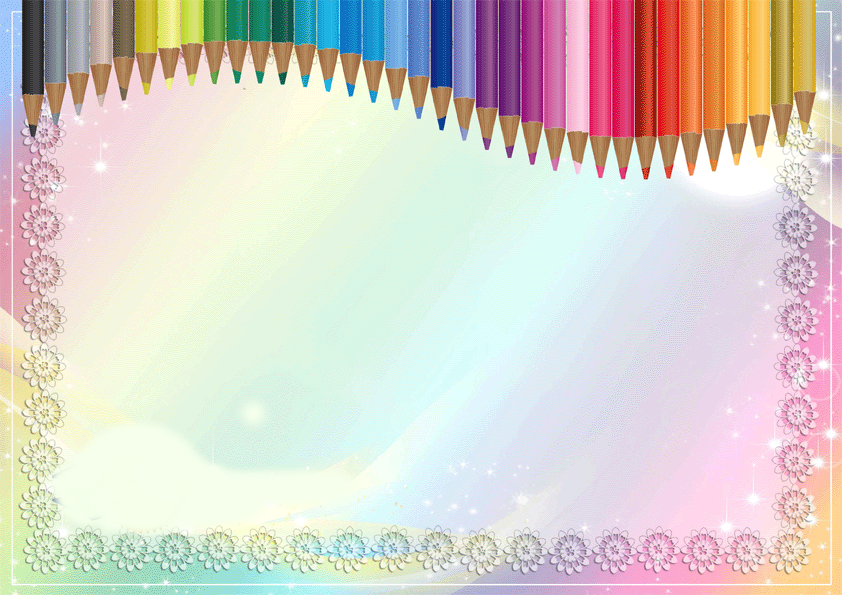 Для развития детского творчества можно применить следующие методы обучения:
1) информационно-рецептивный метод, который включает в себя приёмы рассматривания и показа образца воспитателя;
2) репродуктивный метод, направленный на закрепление знаний и навыков детей. Он включает в себя прием повтора, работы на черновиках, выполнение формообразующих движений рукой;
3) эвристический метод, который направлен на проявление самостоятельности в каком - либо моменте работы на занятии, т.е. педагог предлагает ребёнку выполнить часть работы самостоятельно;
4) исследовательский метод, развивающий у детей не только самостоятельность, но и фантазию и творчество. Педагог предлагает самостоятельно выполнить не какую - либо часть, а всю работу.
Но, во многом результат работы ребёнка зависит от его заинтересованности, поэтому на занятии важно активизировать внимание дошкольника, побудить его к деятельности при помощи дополнительных стимулов. Такими стимулами могут быть:
- игра, которая является основным видом деятельности детей;
- сюрпризный момент - любимый герой сказки или мультфильма приходит в гости и приглашает ребенка отправиться в путешествие;
- просьба о помощи, ведь дети никогда не откажутся помочь слабому, им важно почувствовать себя значимыми;
- живая, эмоциональная речь воспитателя.
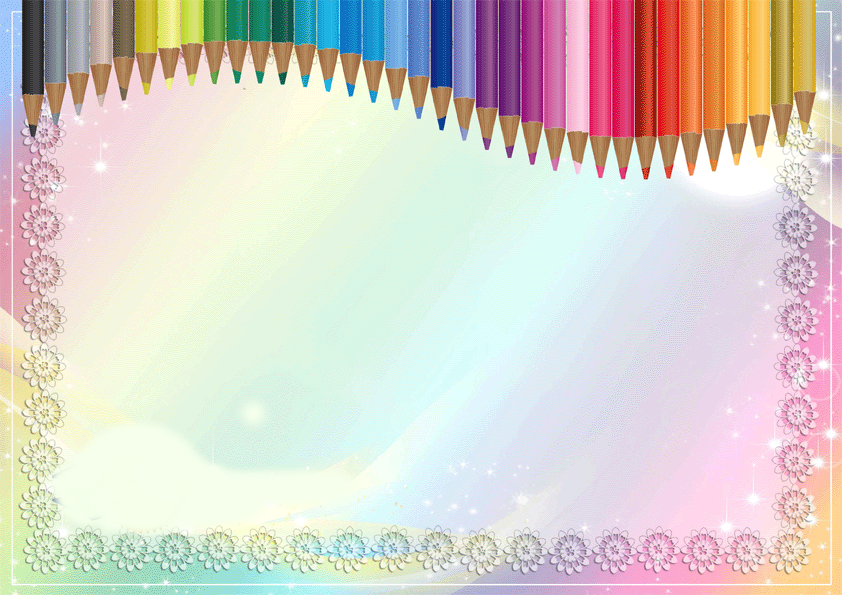 Изобразительное искусство занимает важное место в эстетическом развитии детей дошкольного возраста.
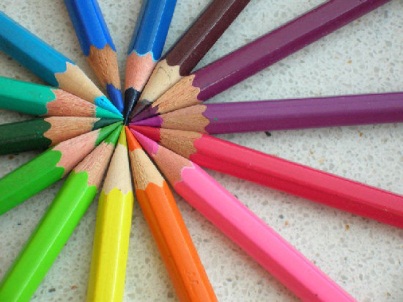 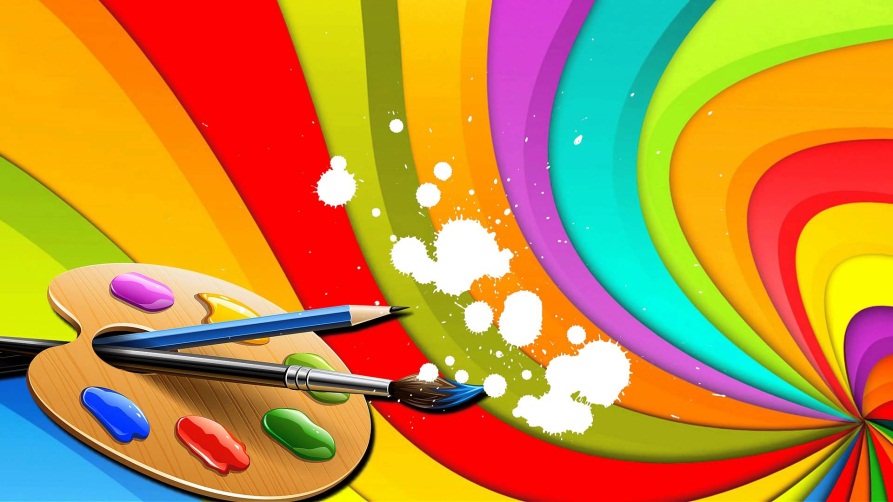 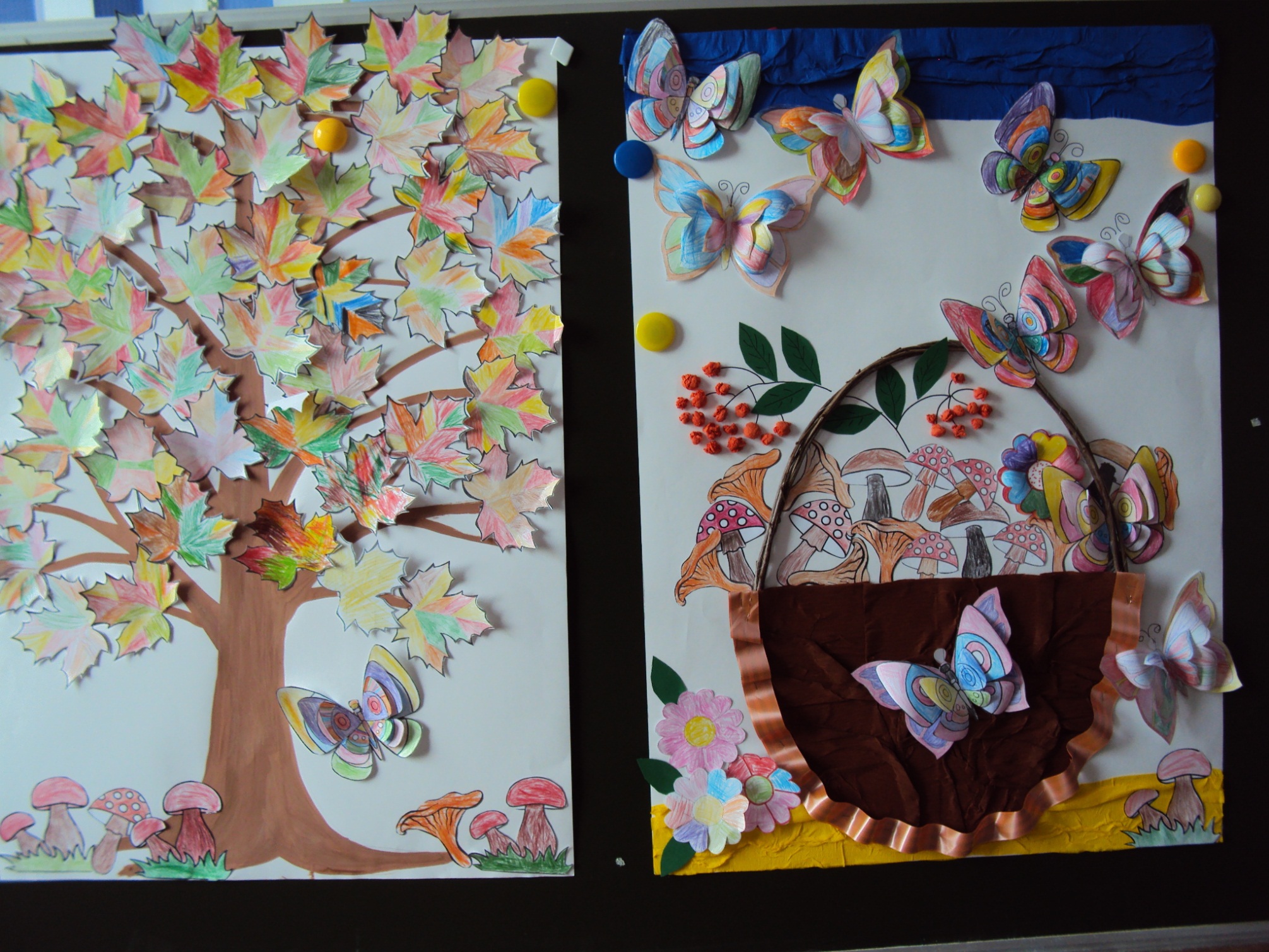 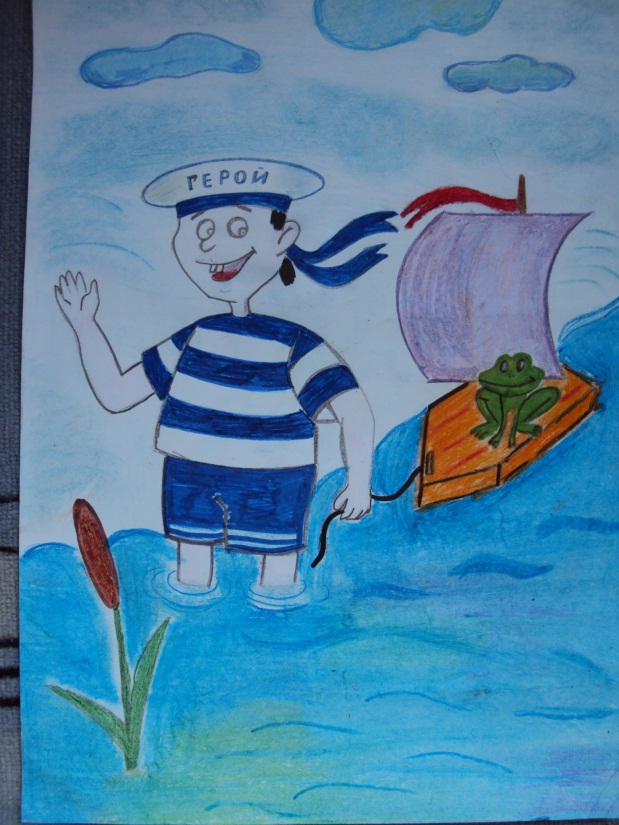 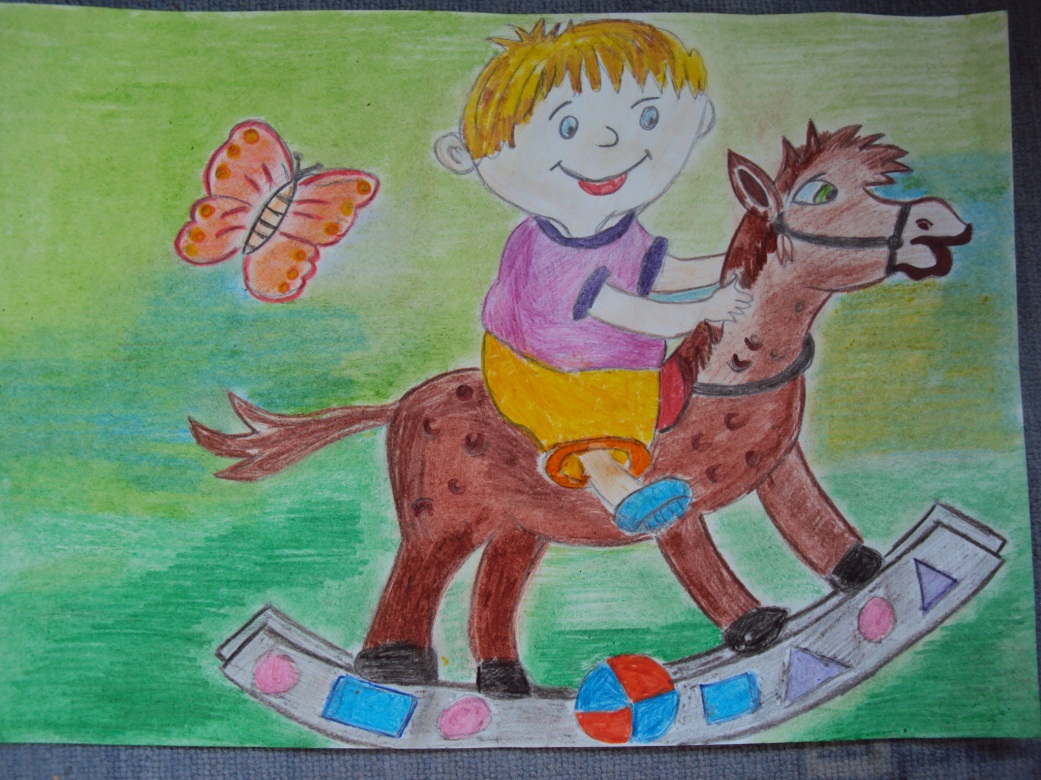 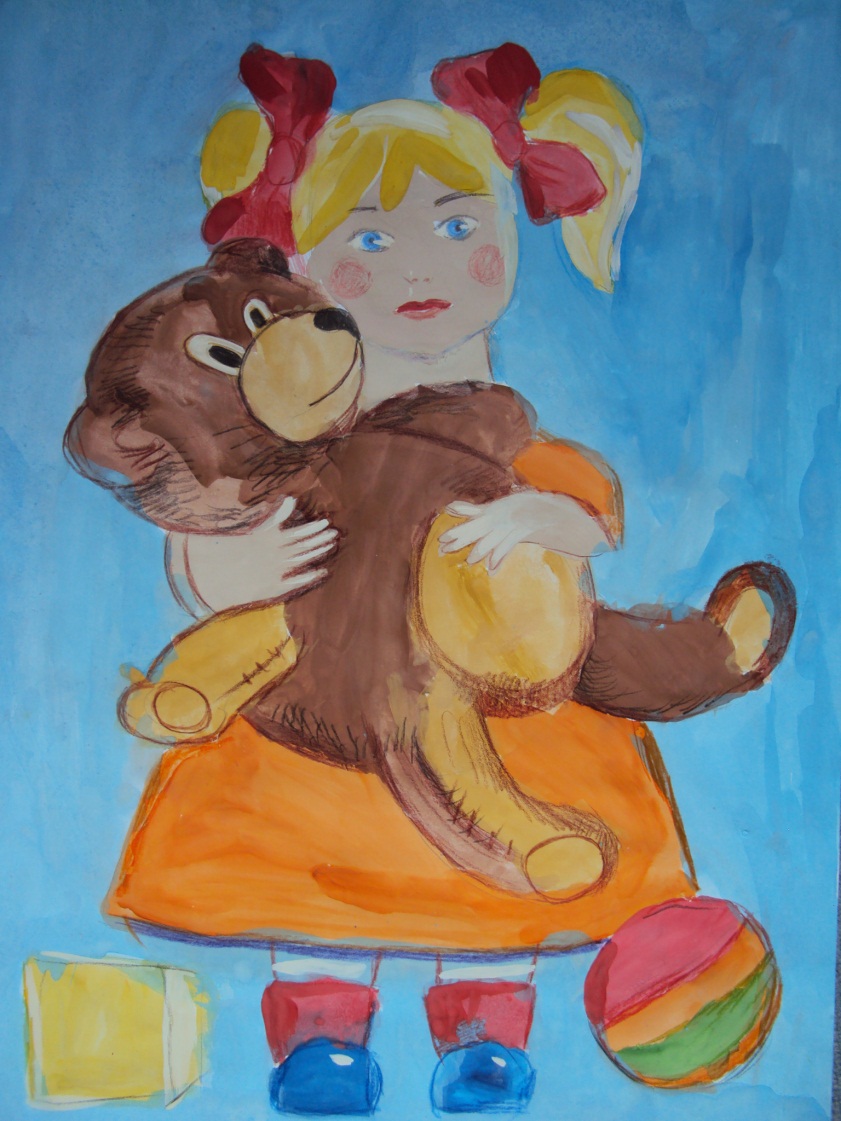 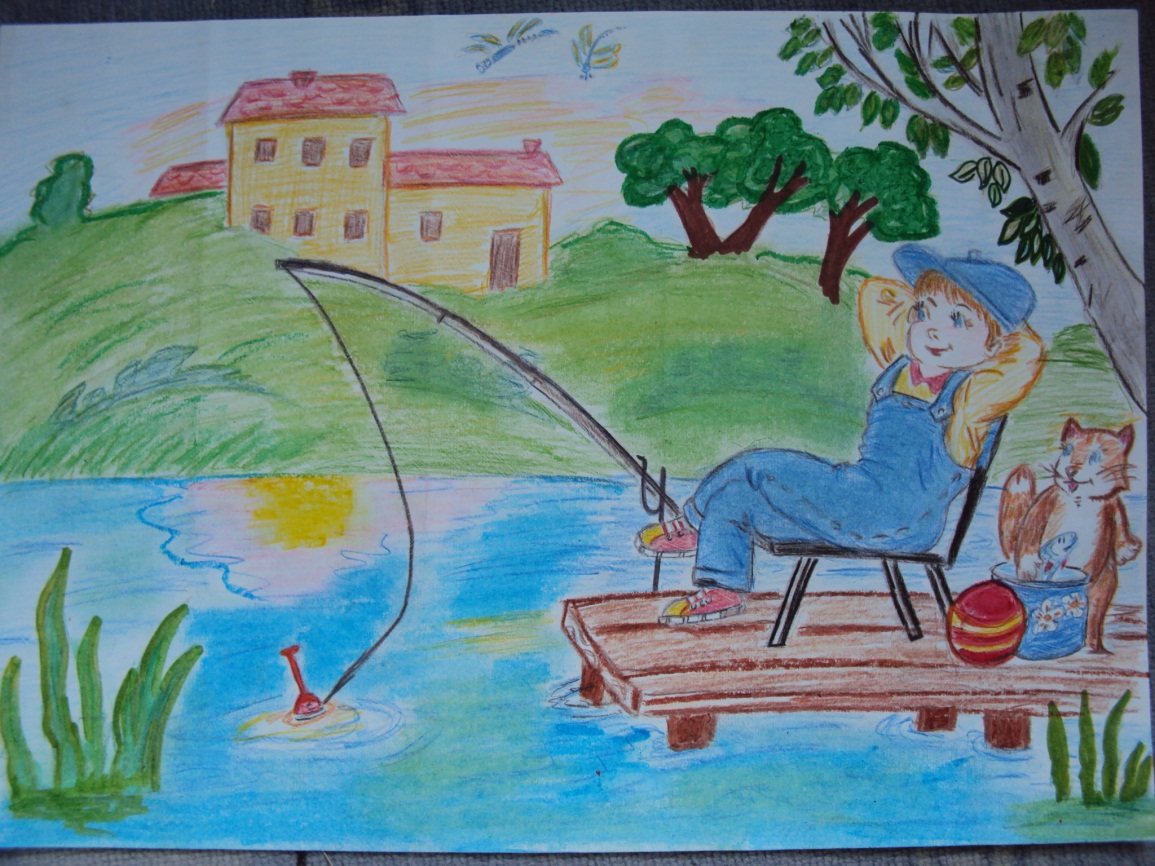 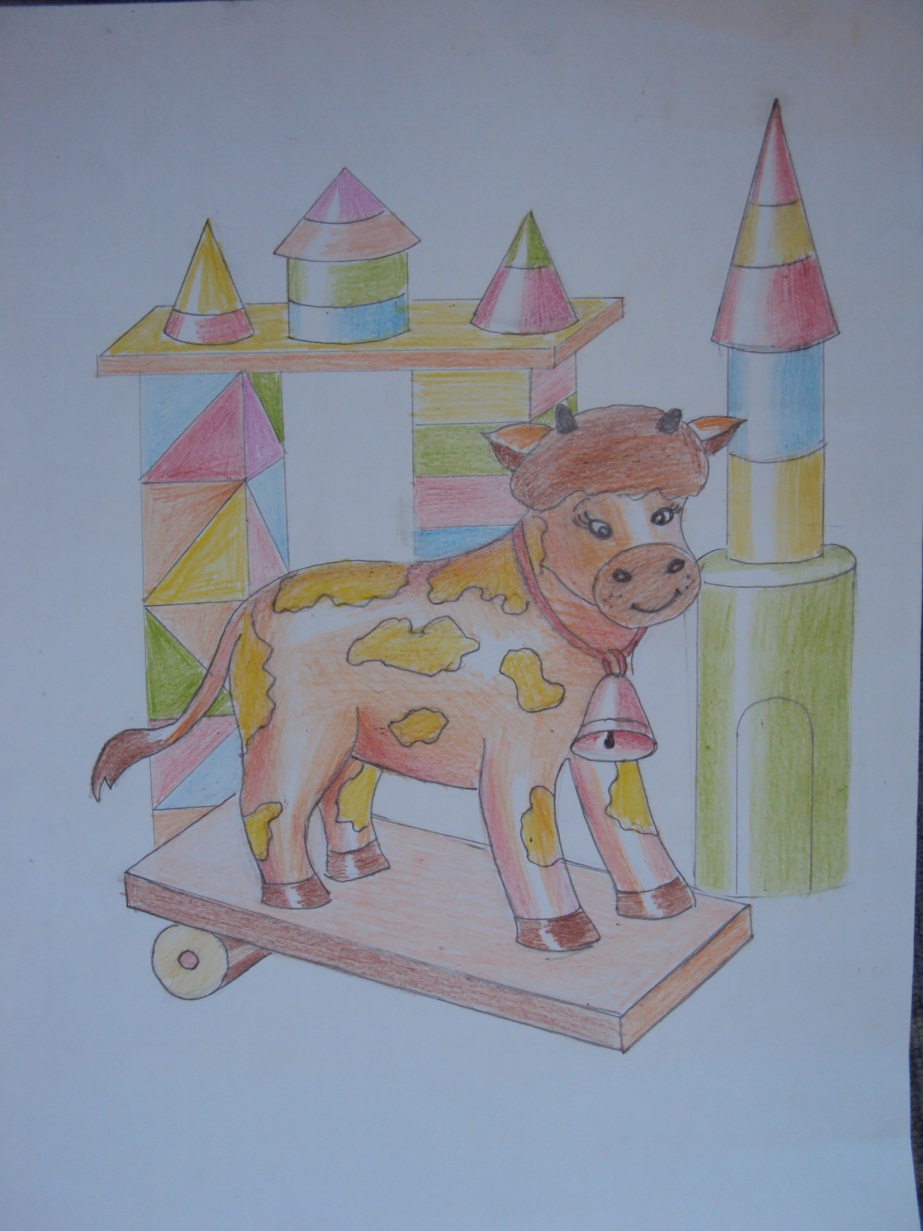 Выставка работ , посвященная 110- летию Агнии Барто.
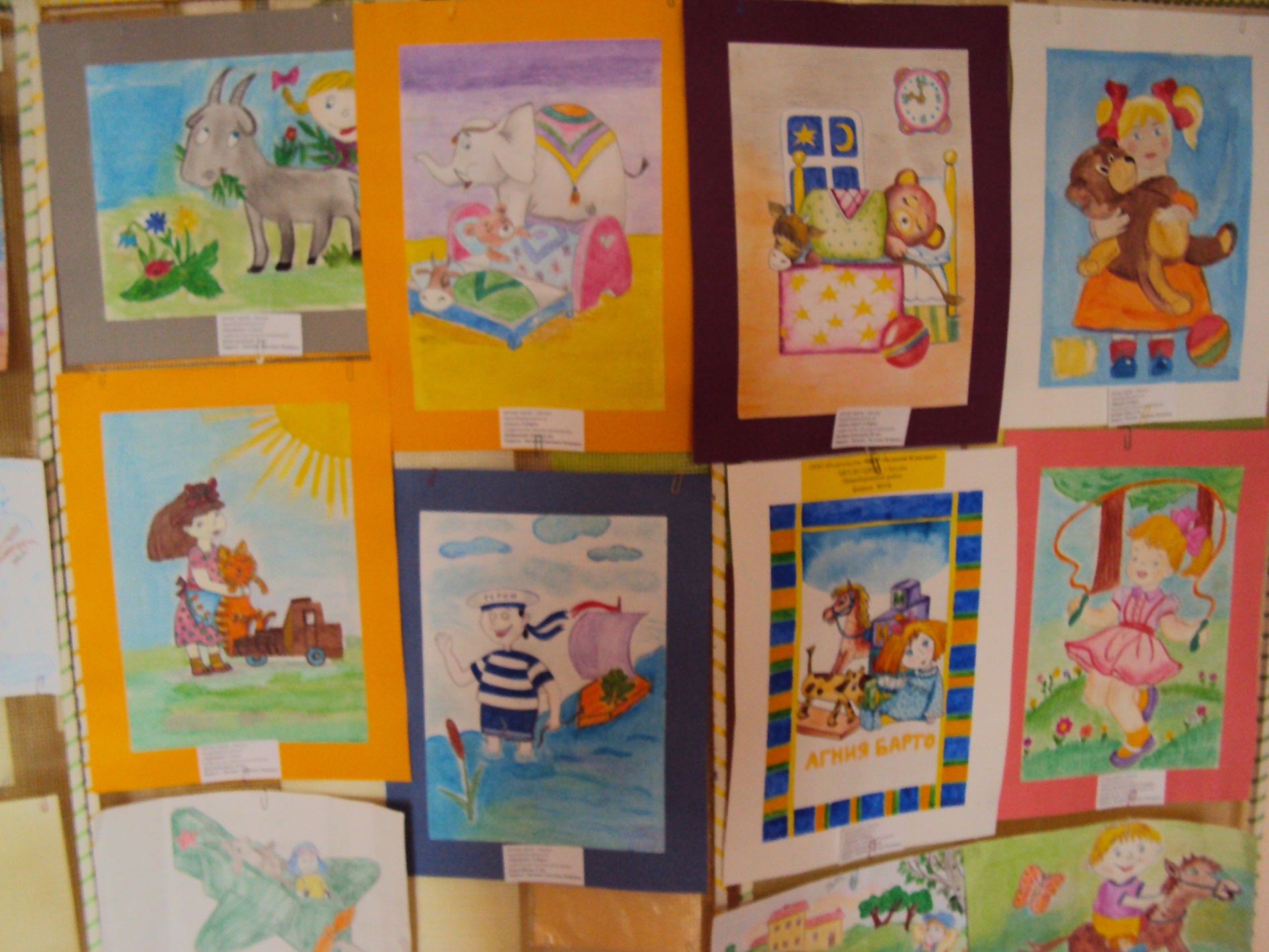 Дети с удовольствием работают с любым пластичным материалом, поэтому очень любят лепить. Так проходят уроки труда, когда мы работаем с пластилином.
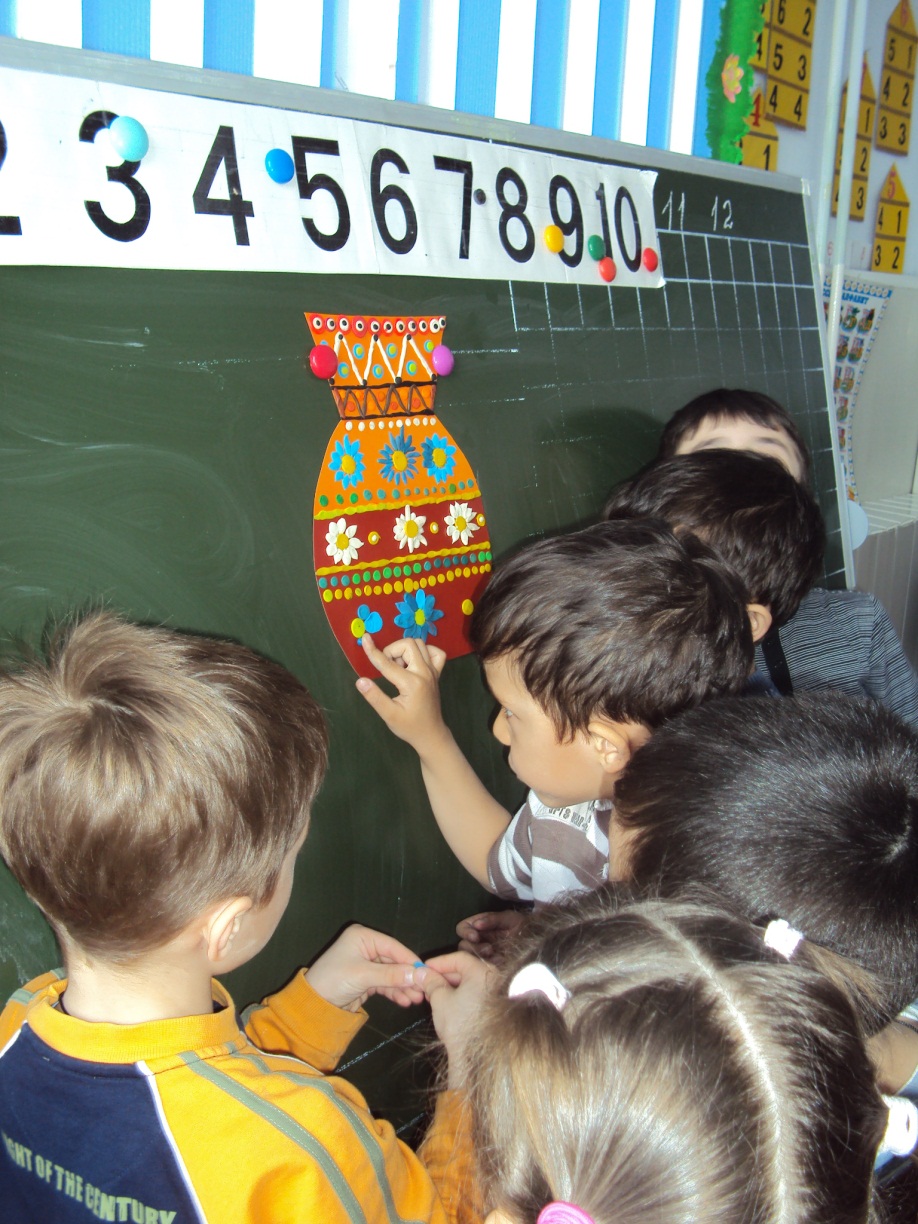 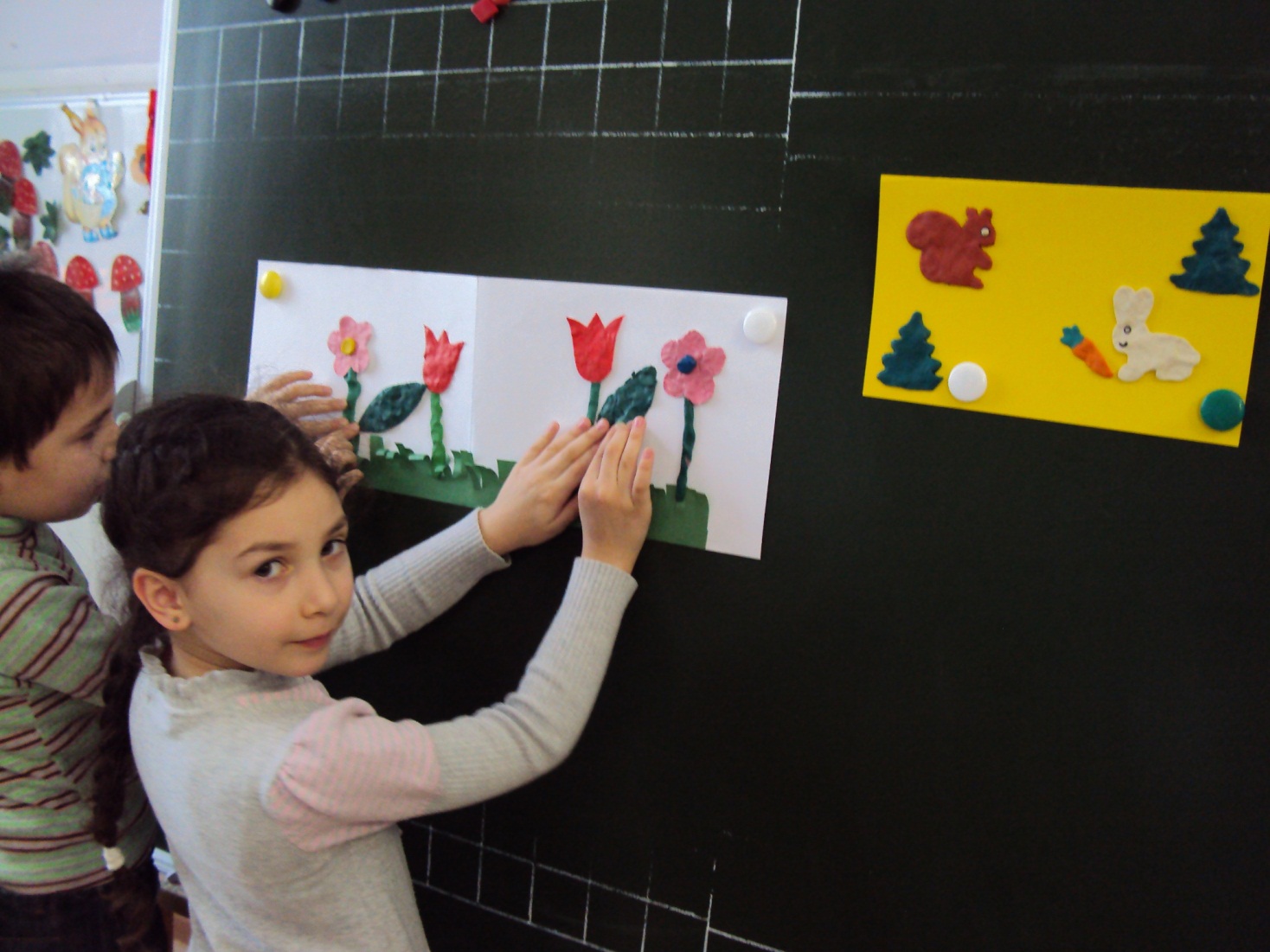 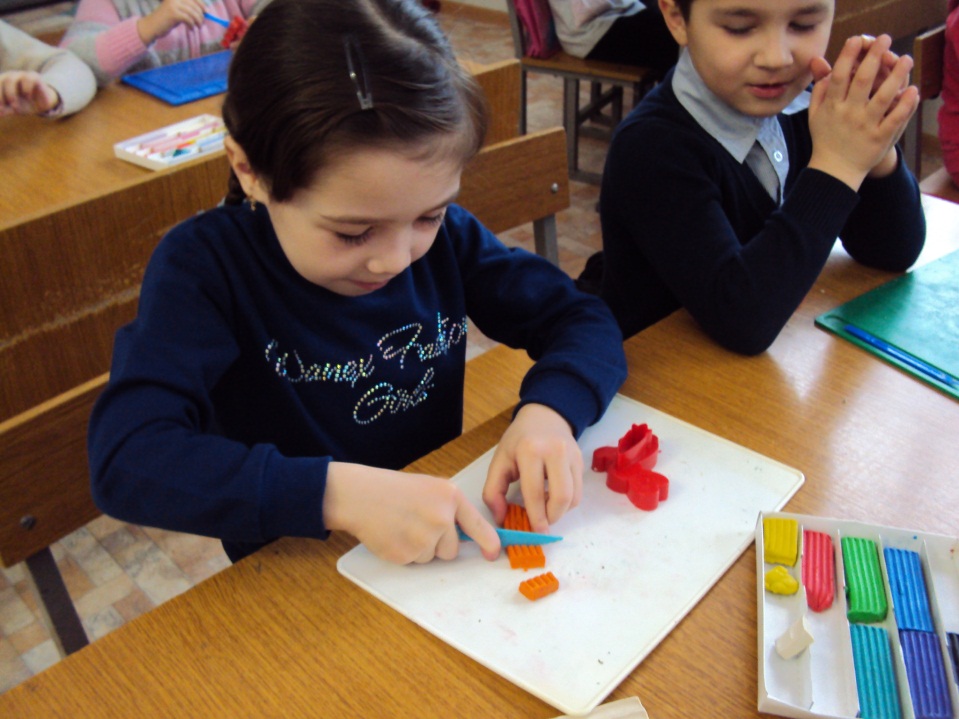 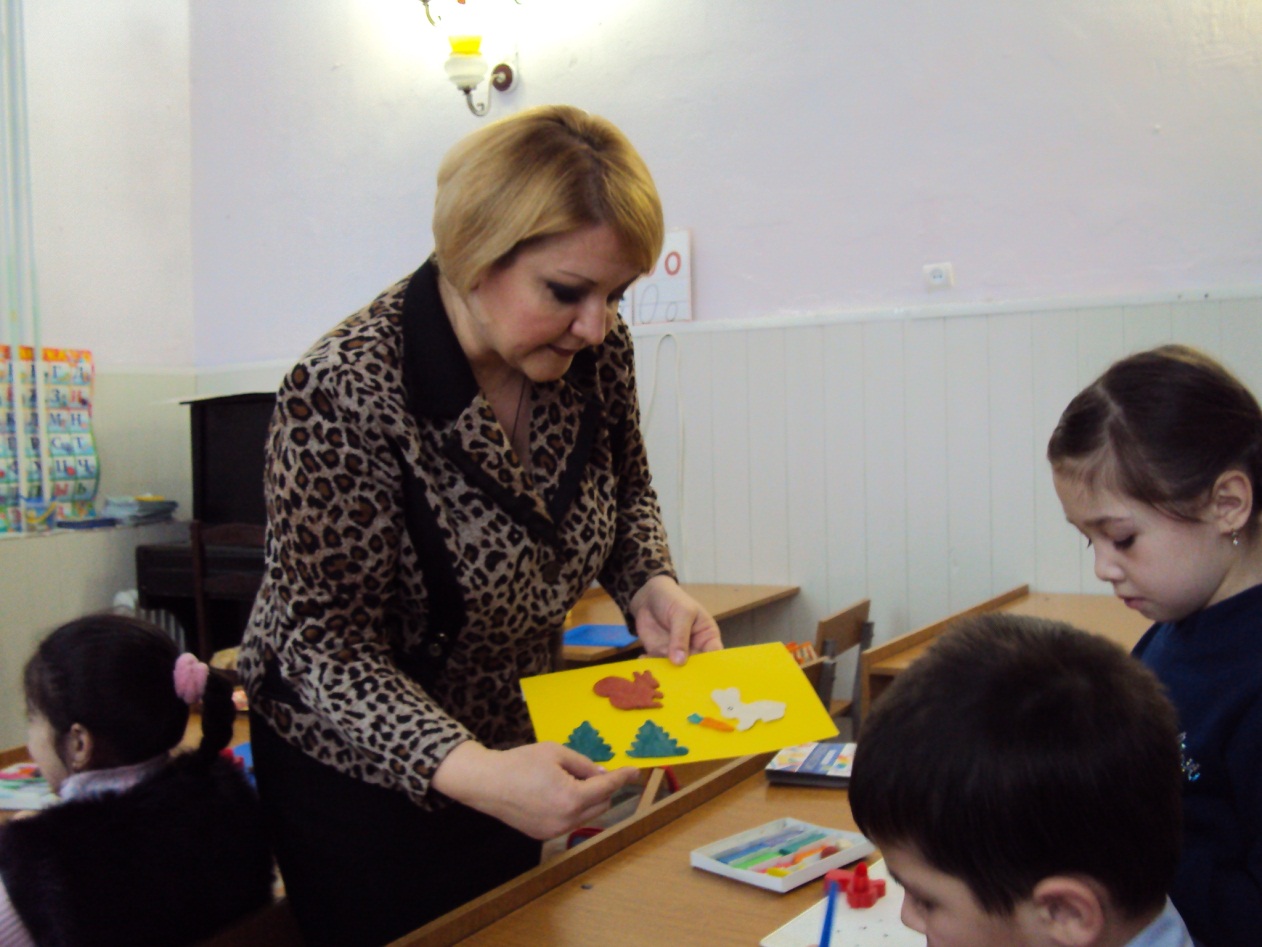 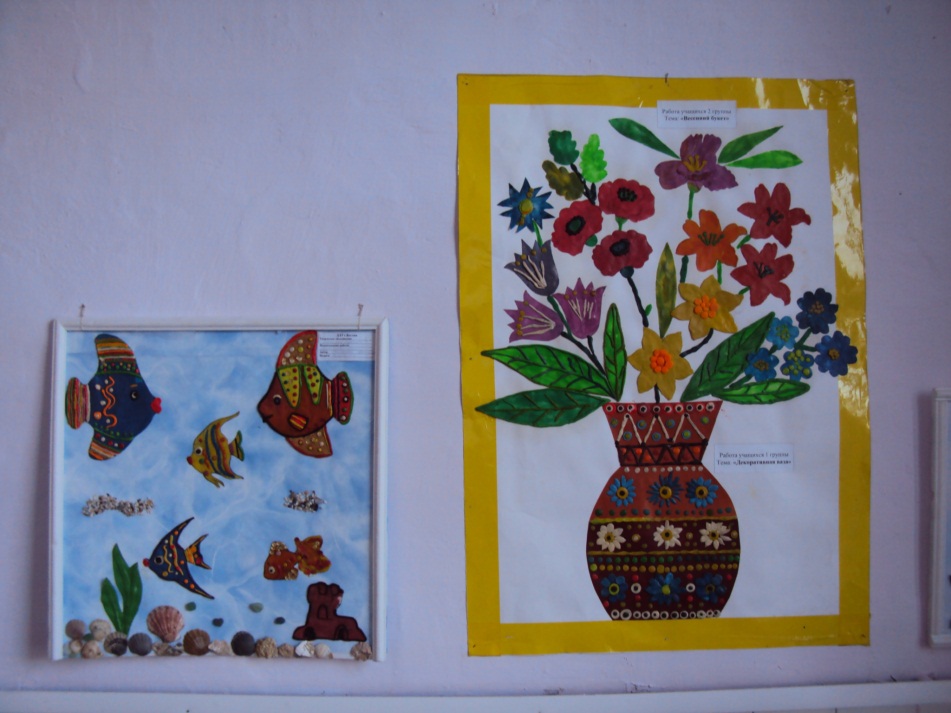 На уроках труда мы занимаемся аппликацией.  С этой целью ребенок использует разные материалы (бумага, ткань, пух, мех, засушенные листья, цветы, веточки и многое другое
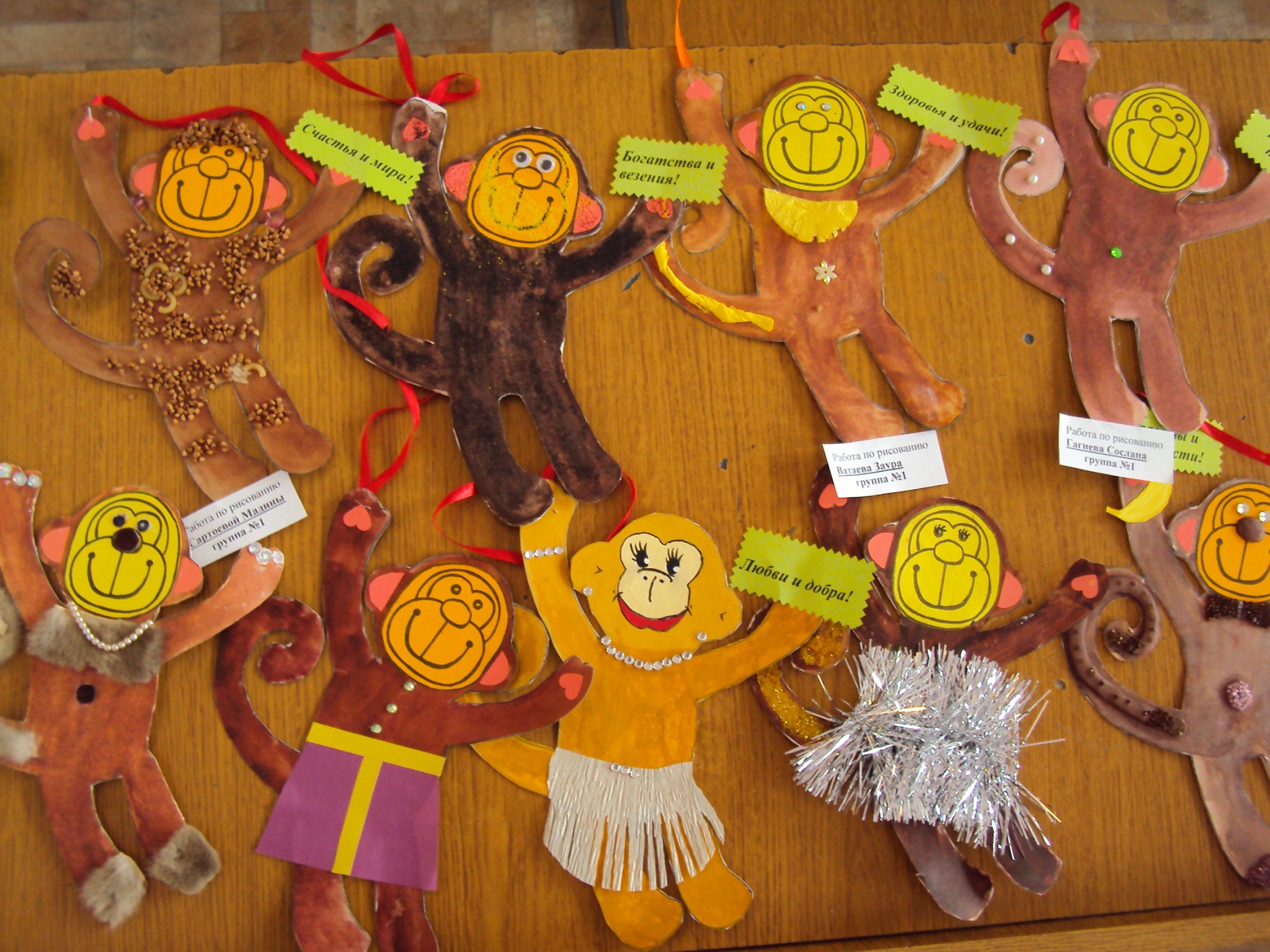 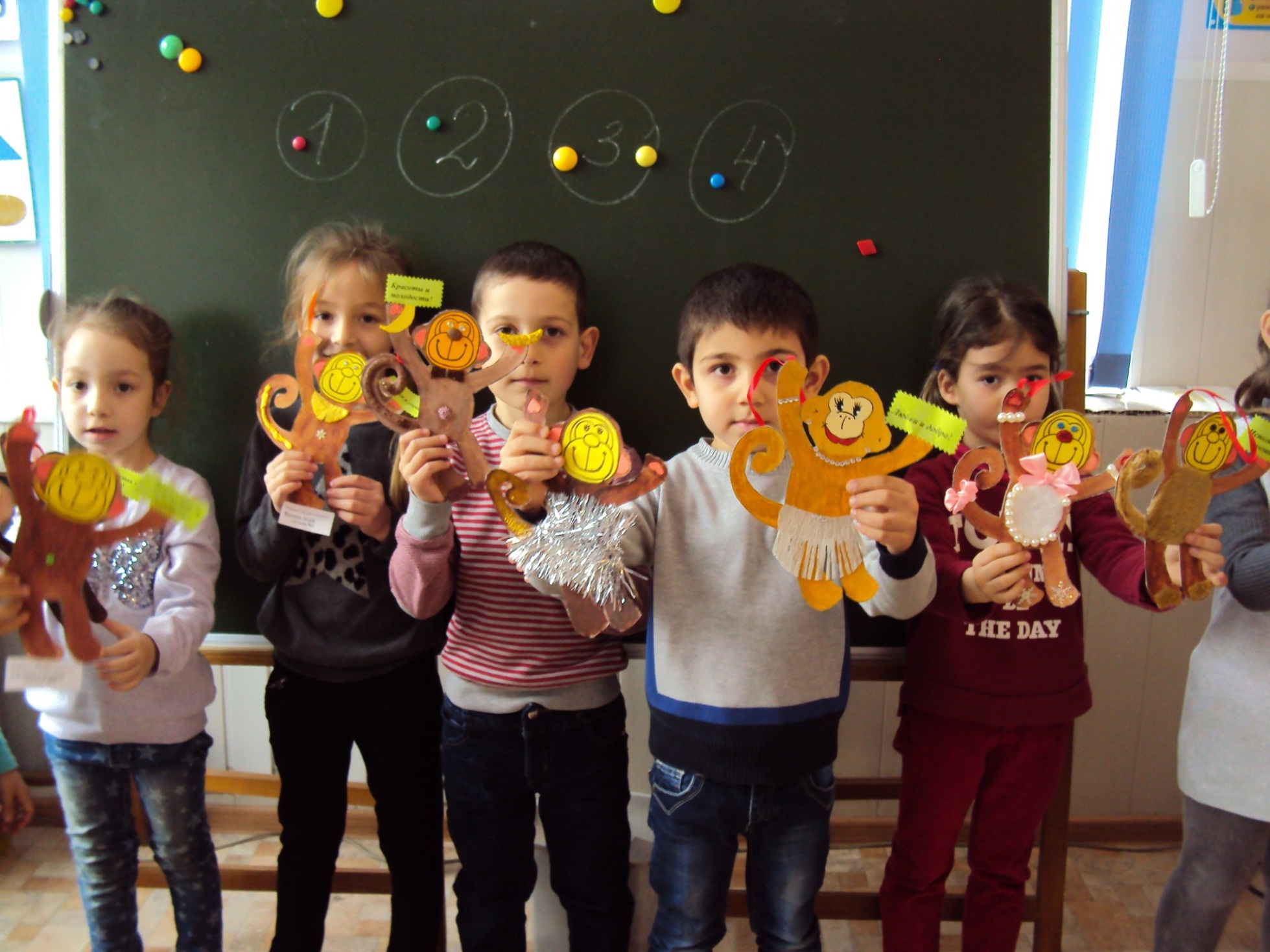 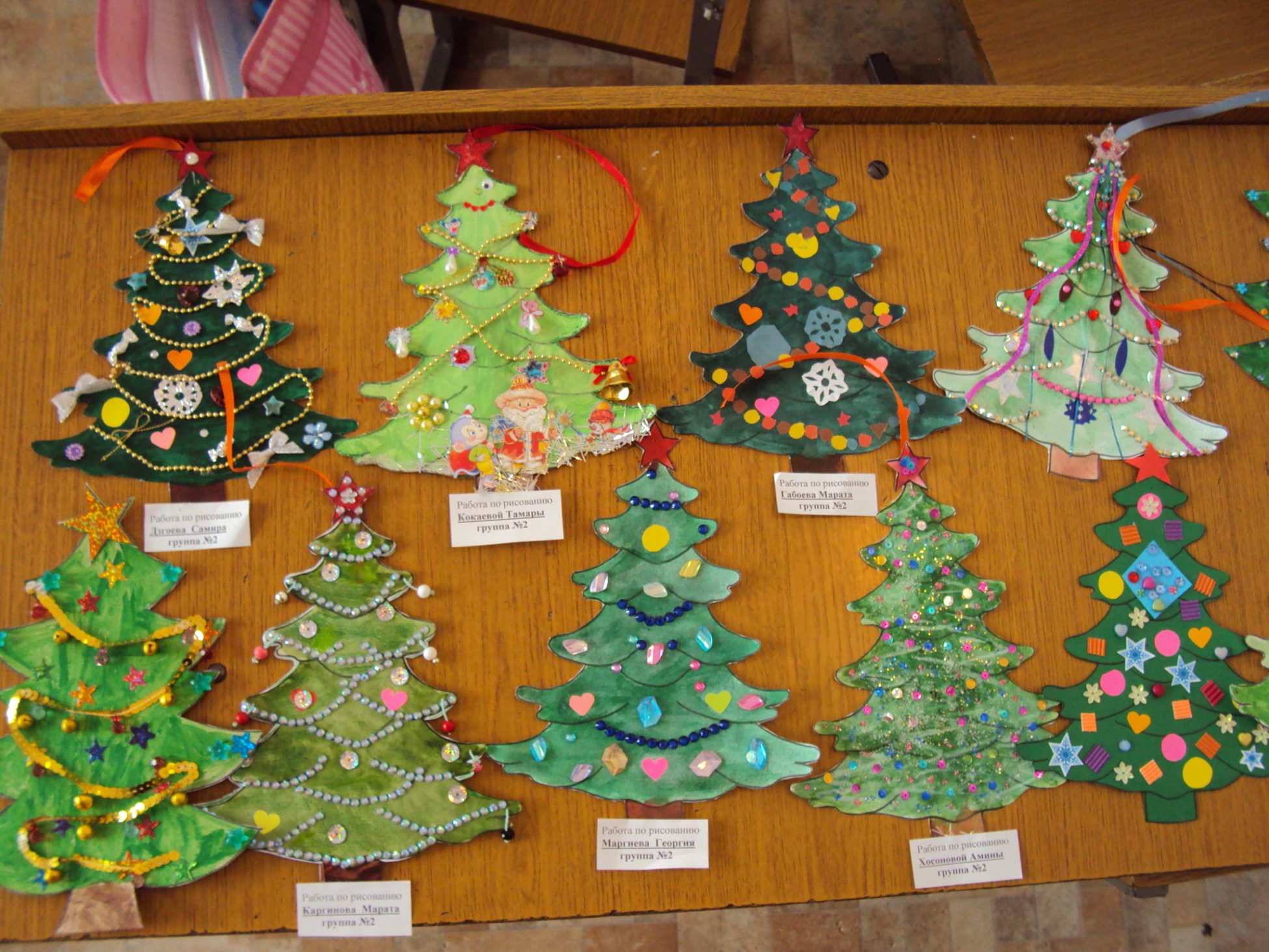 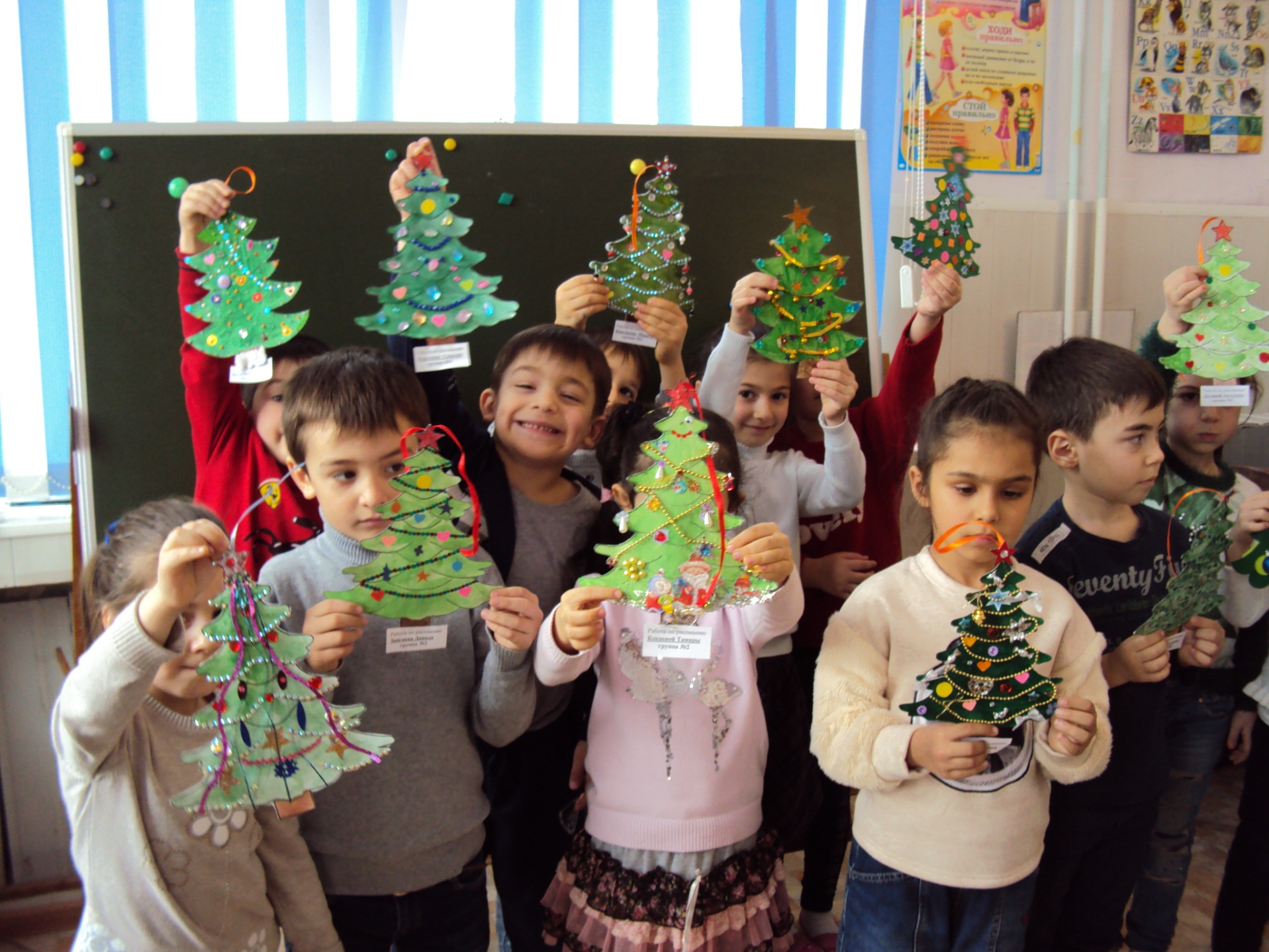 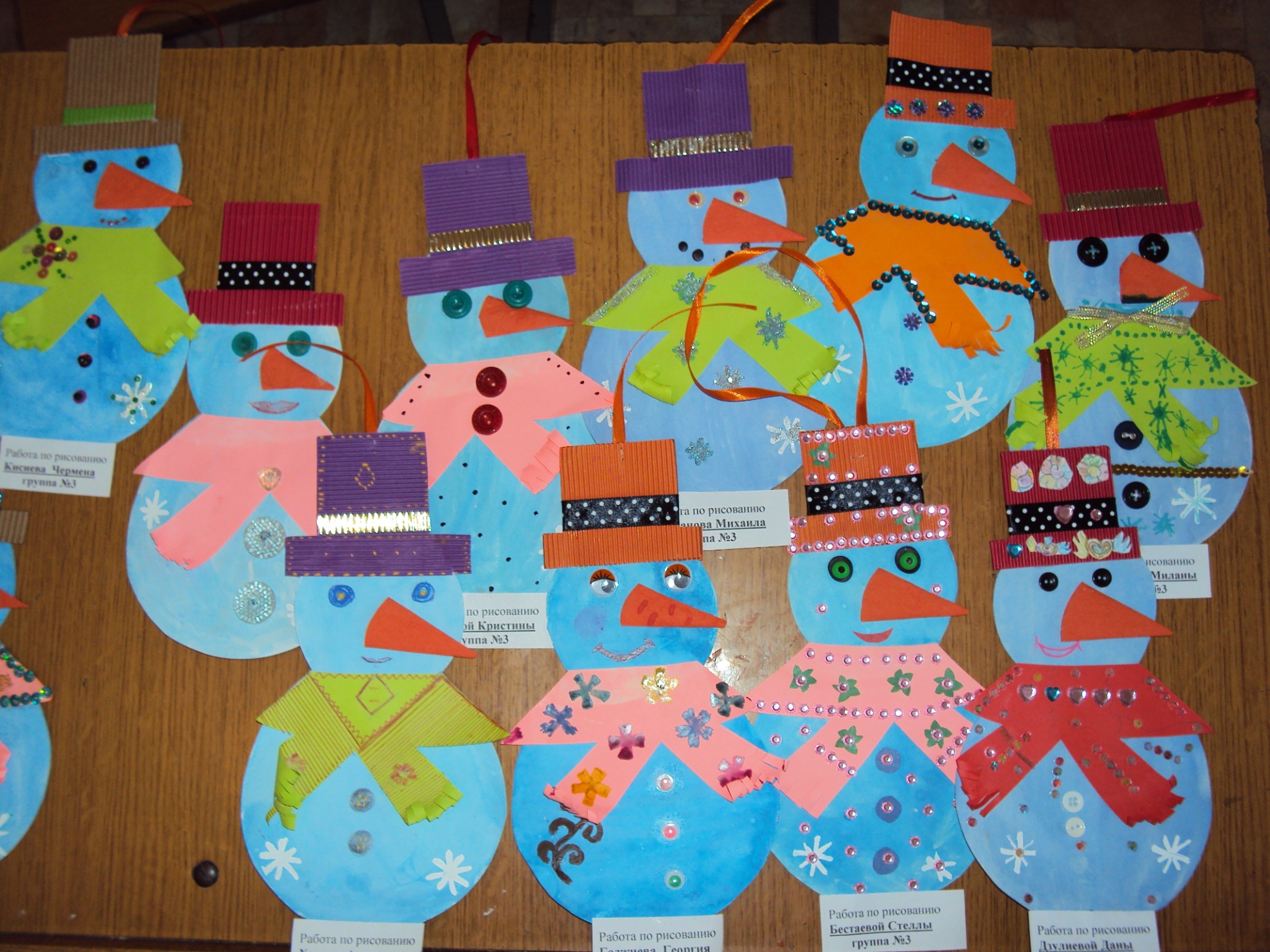 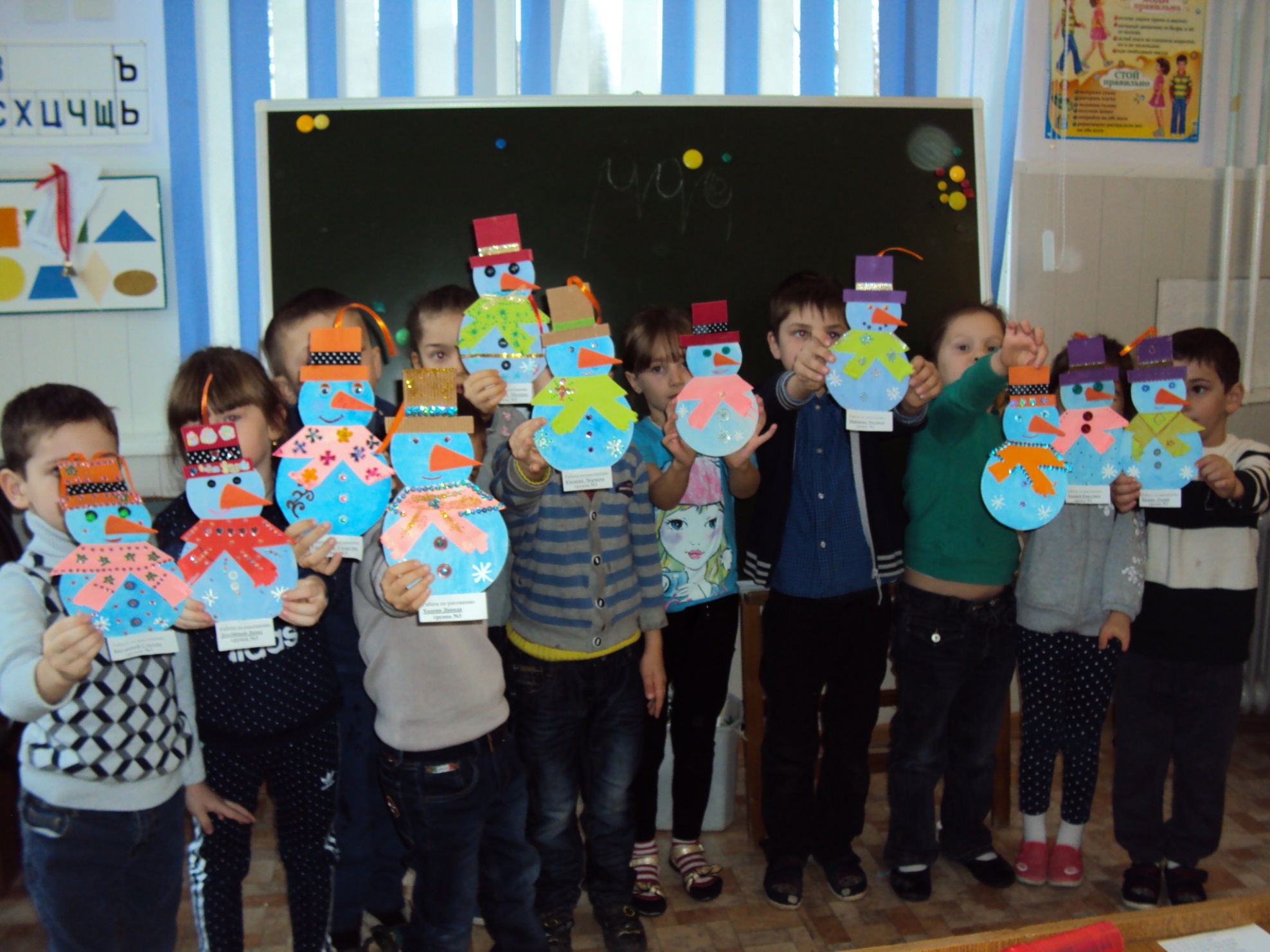 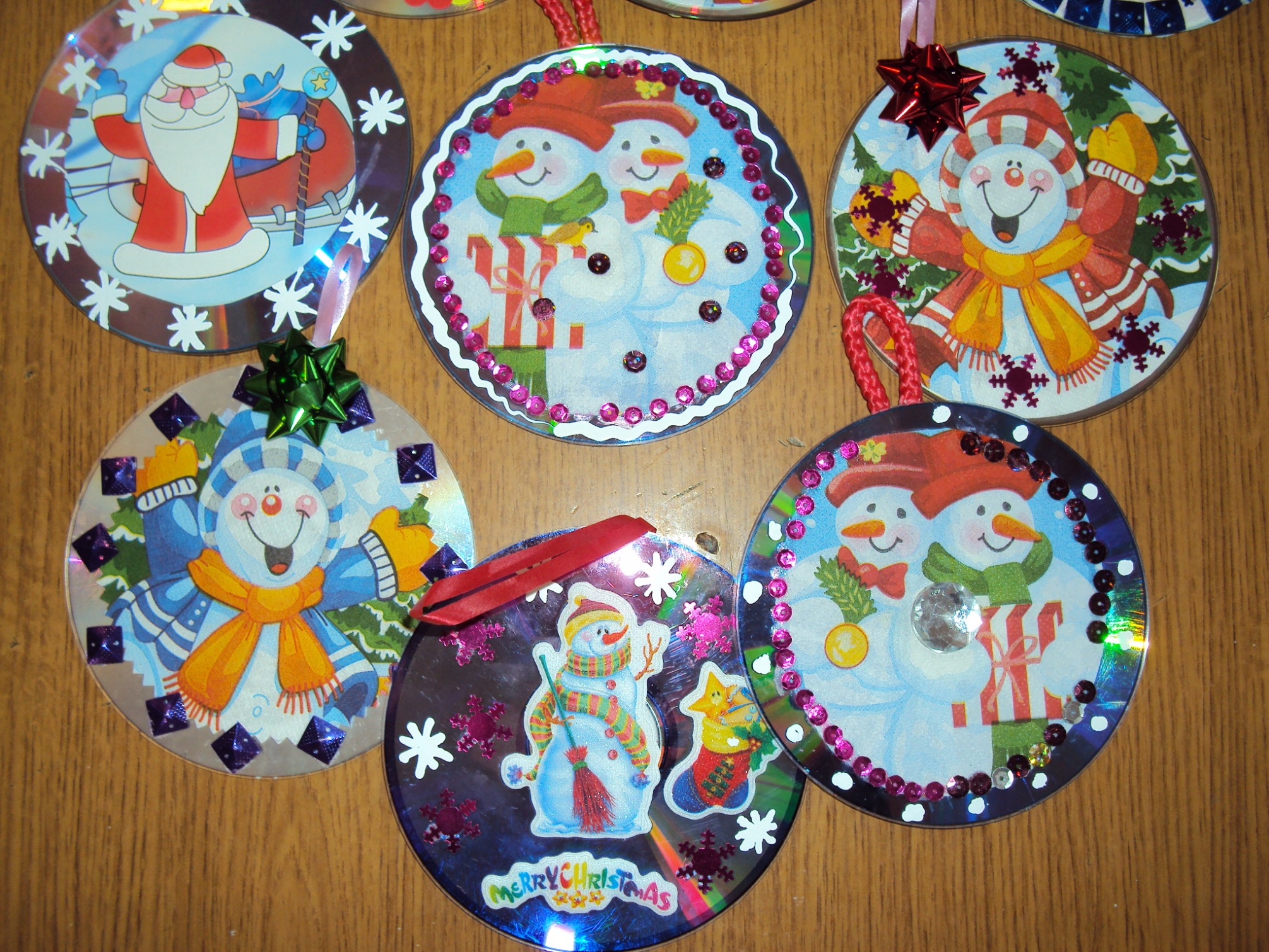 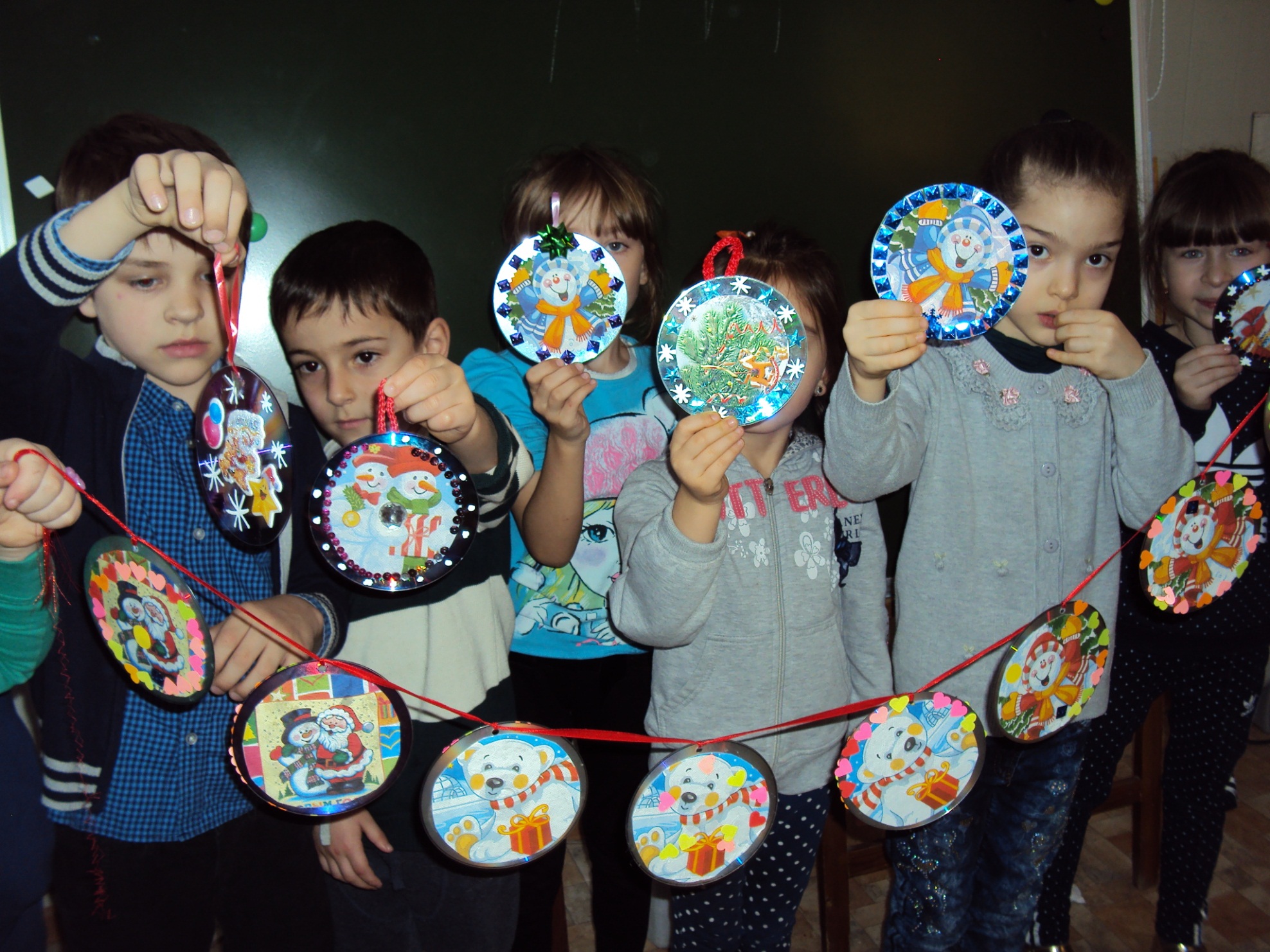 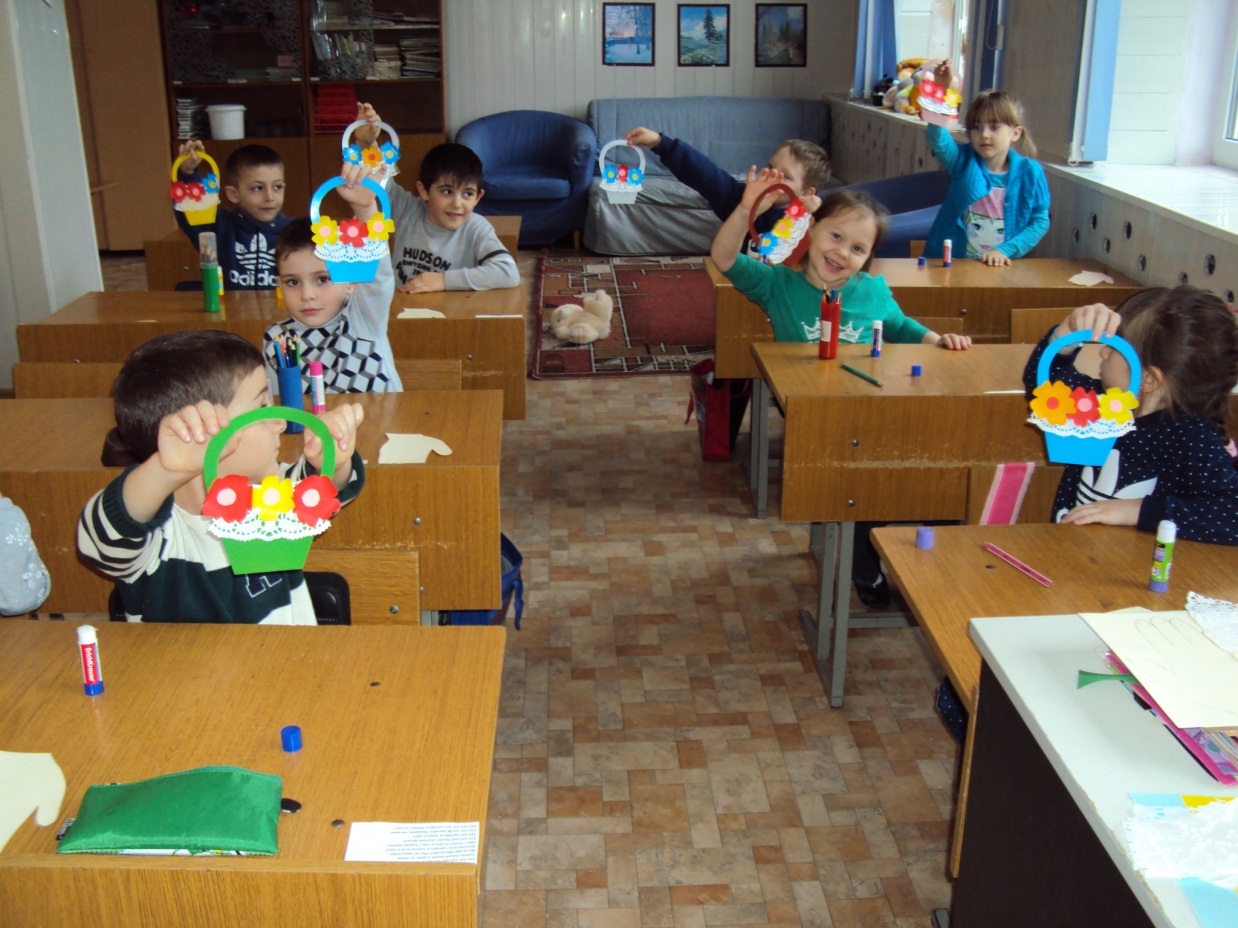 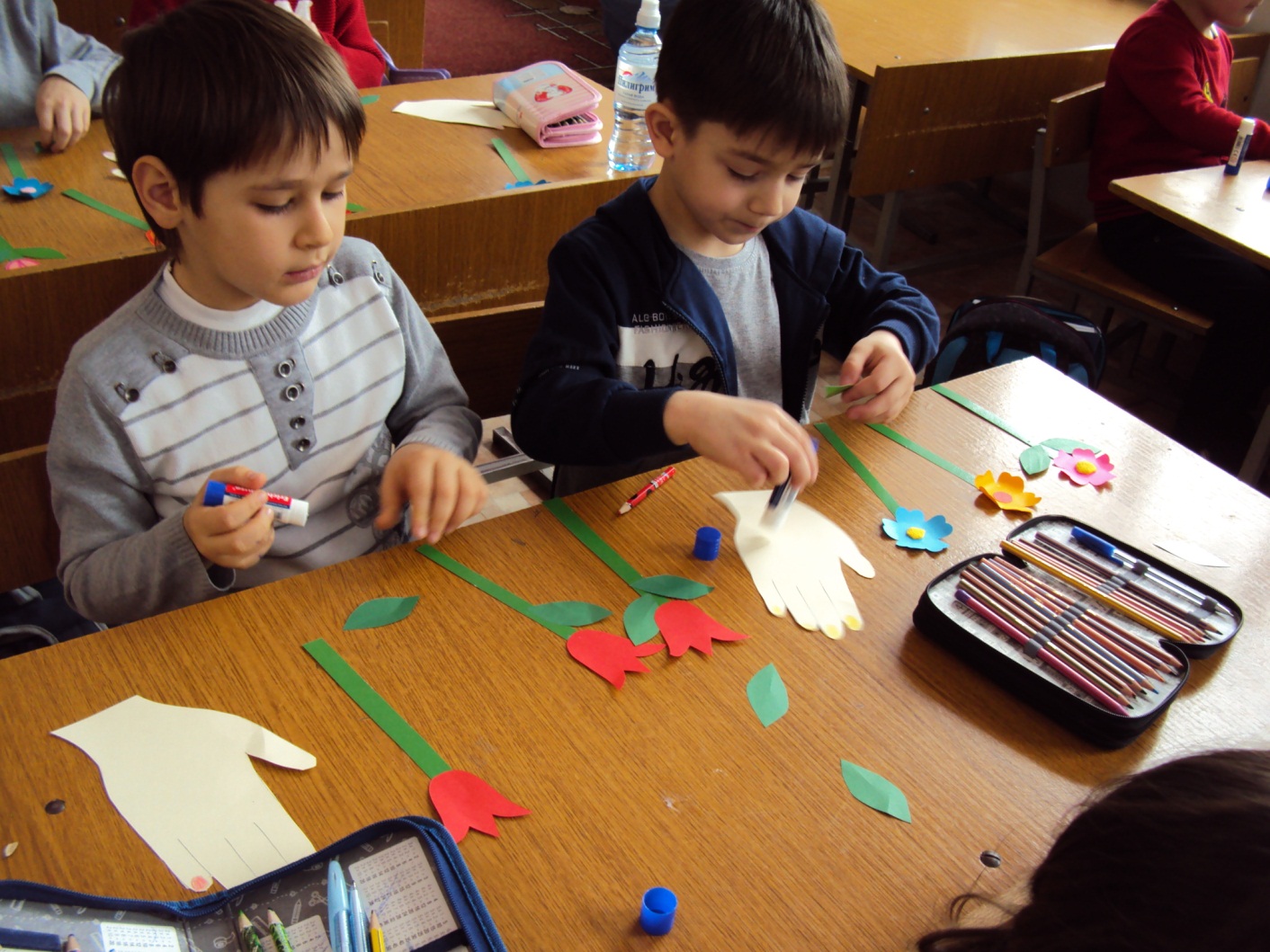 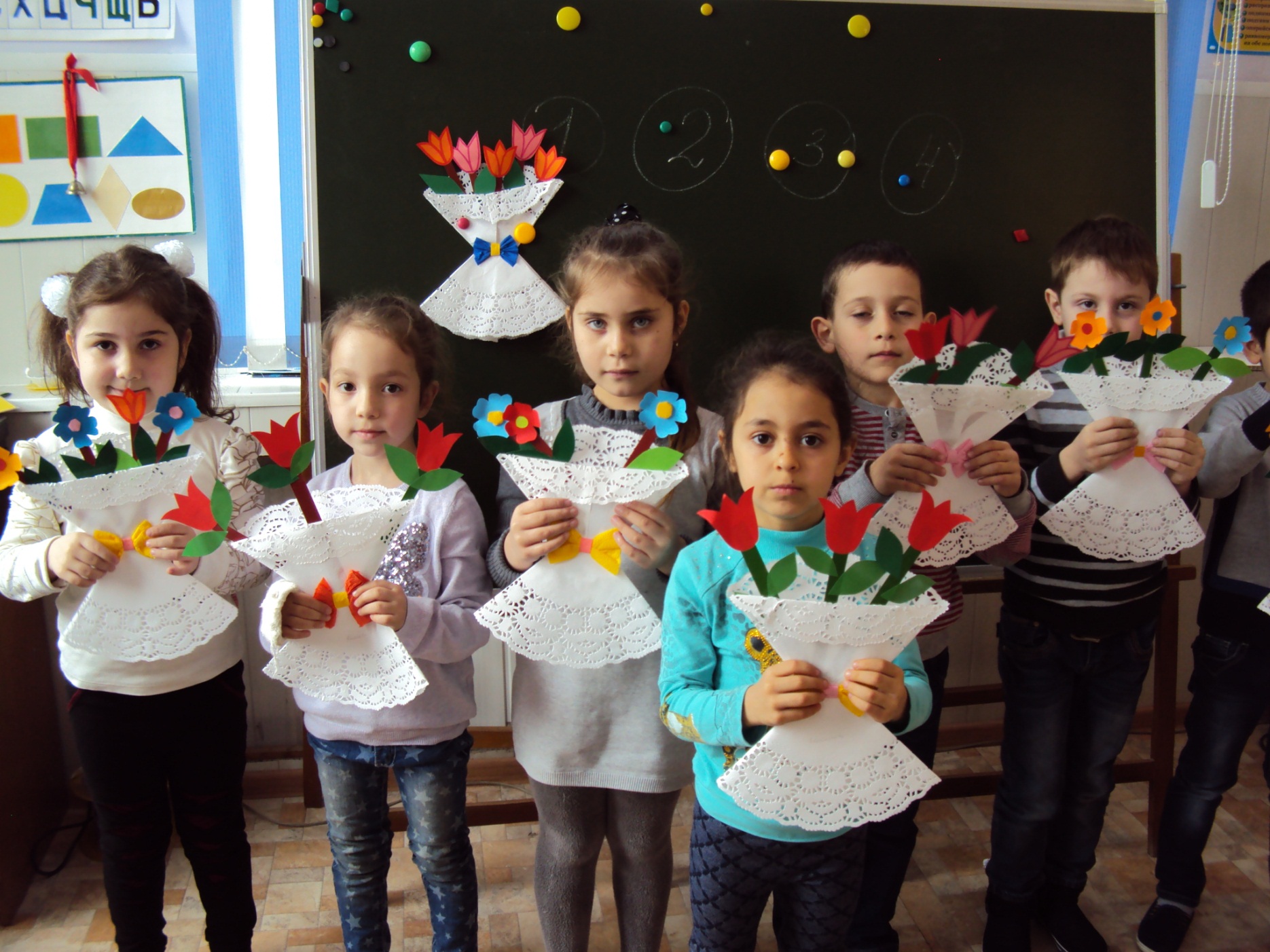 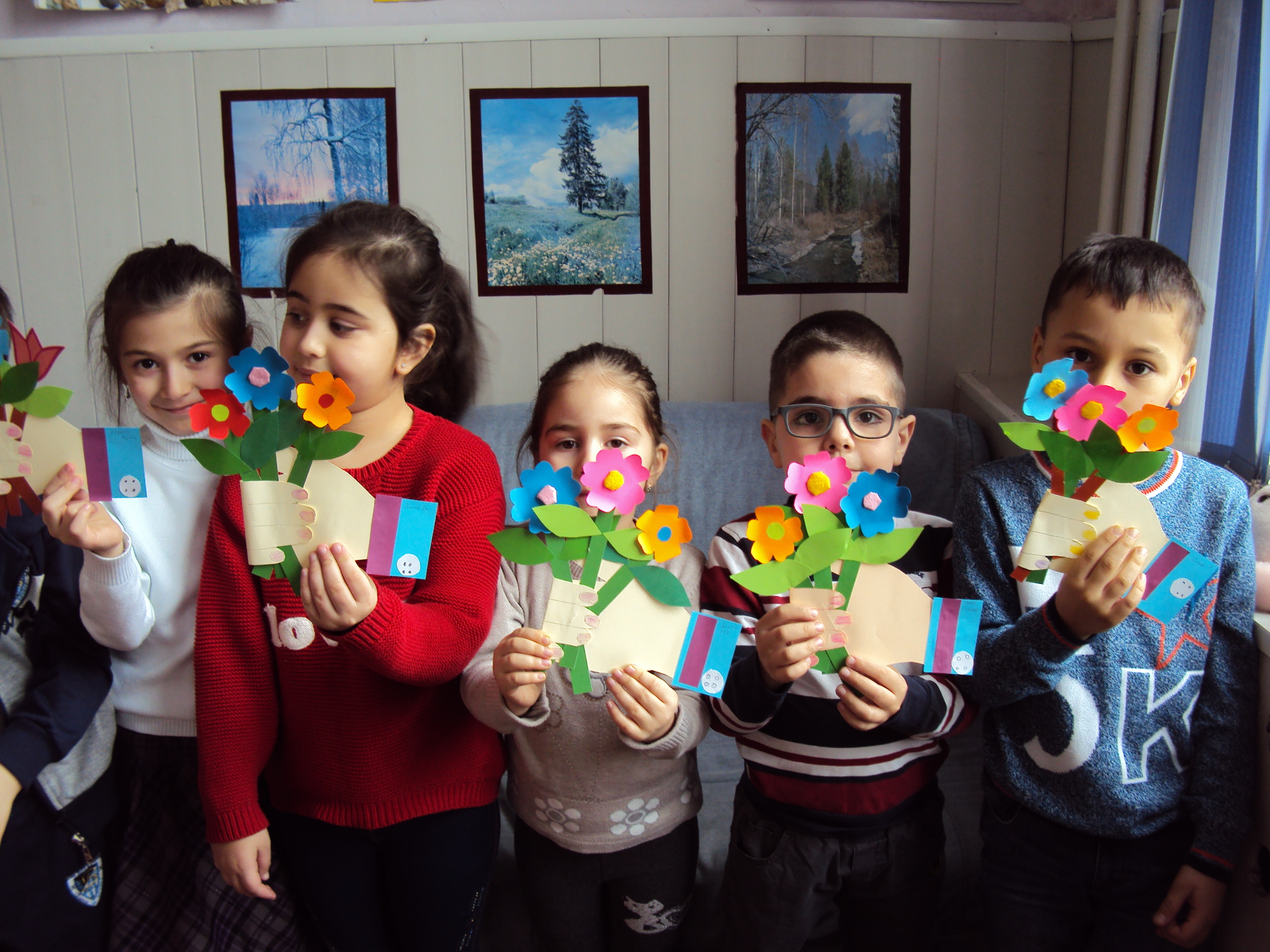 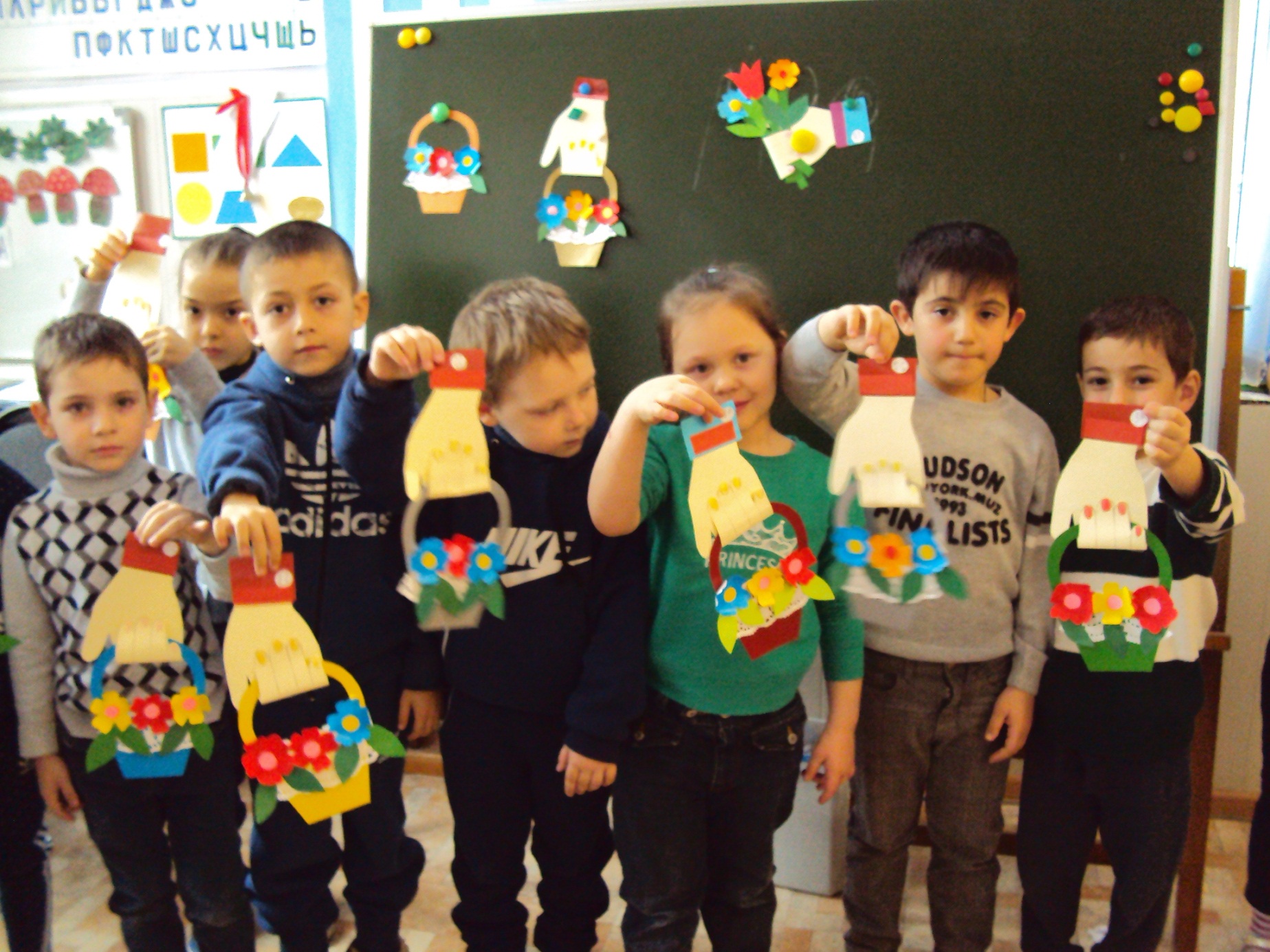 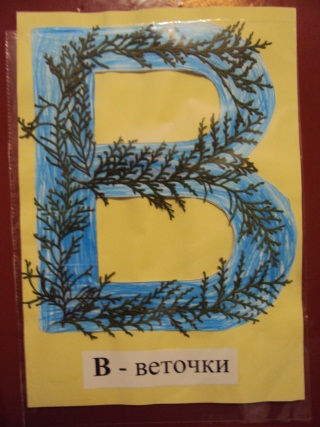 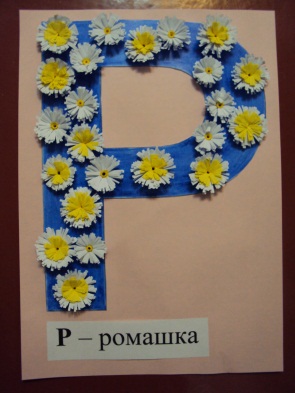 Азбука- это предмет не только для чтения , но и для творческого подхода к изучению букв. Проекты  «На что похожа буква» и « Подарок для буквы» очень понравились детям  , они активно включились  вместе со взрослыми  в изготовление наглядного материала  для  уроков чтения.
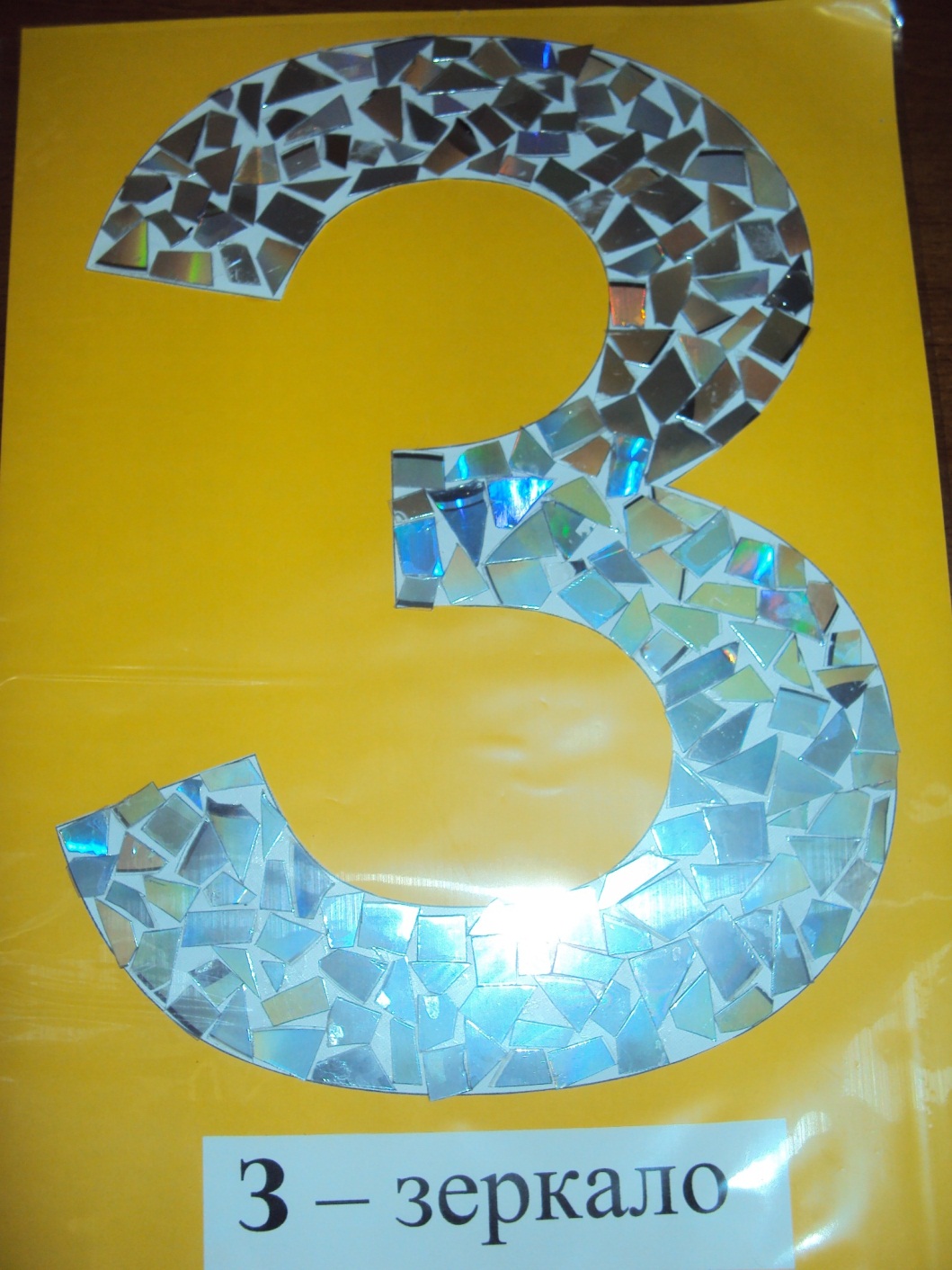 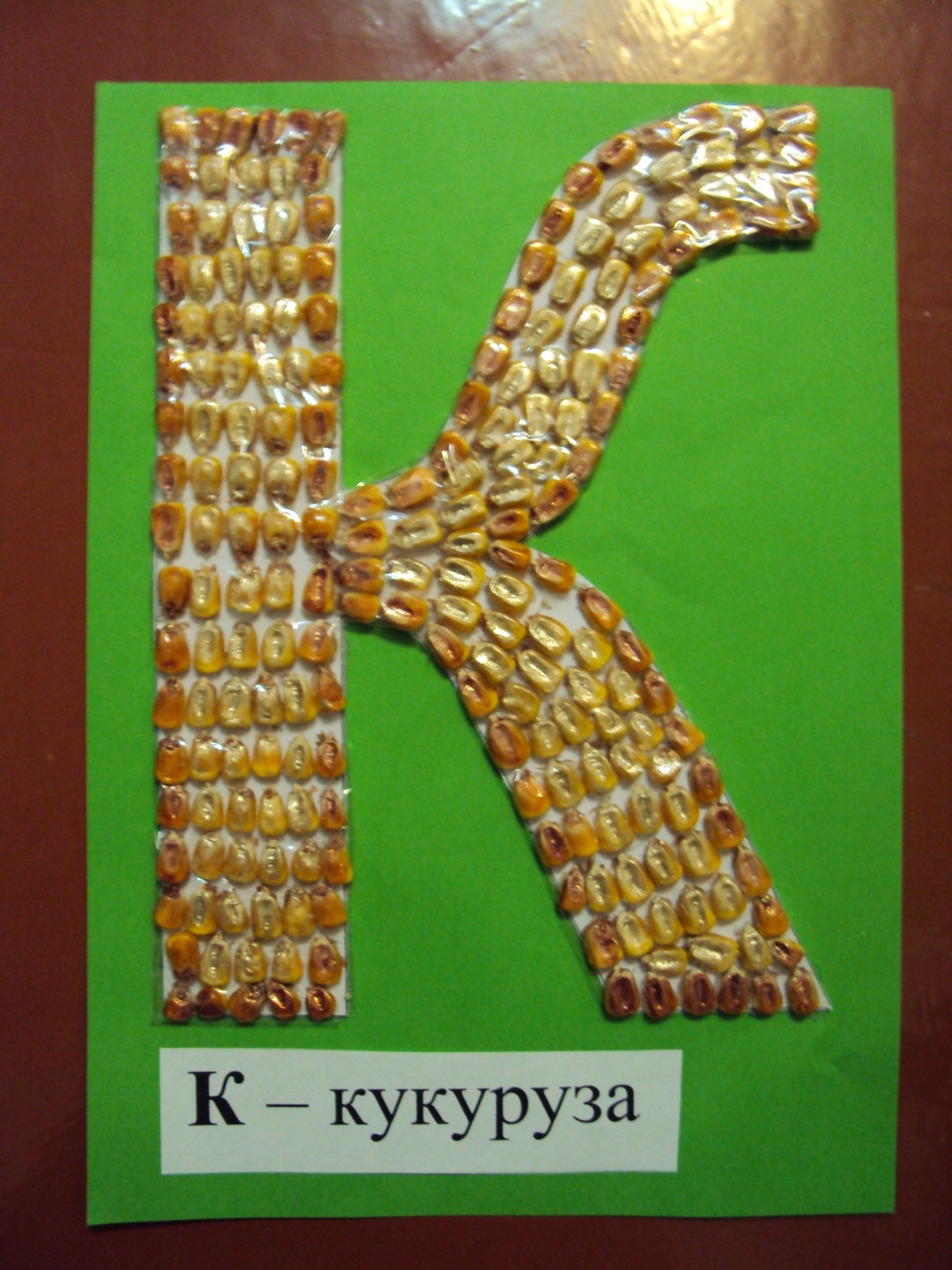 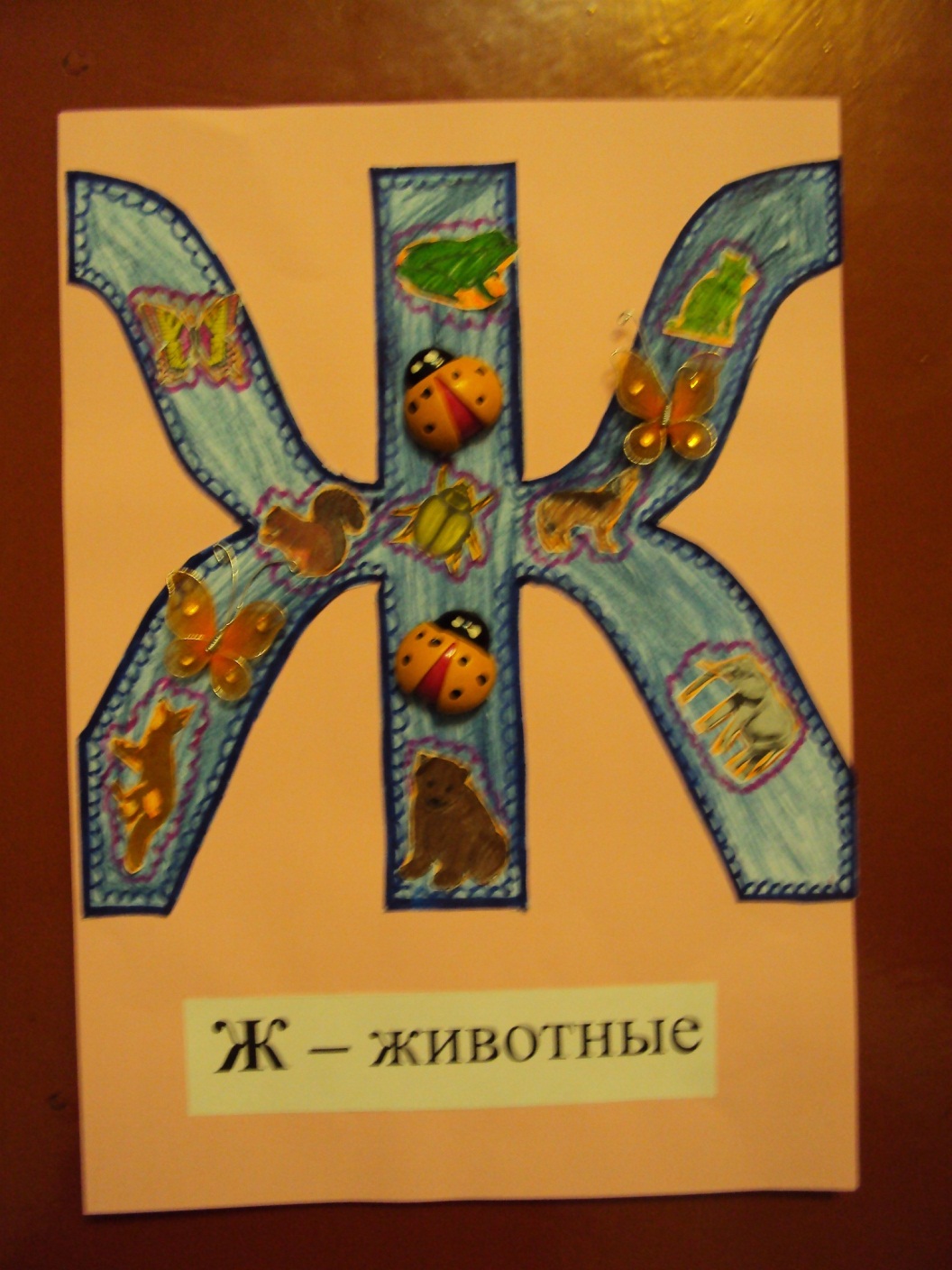 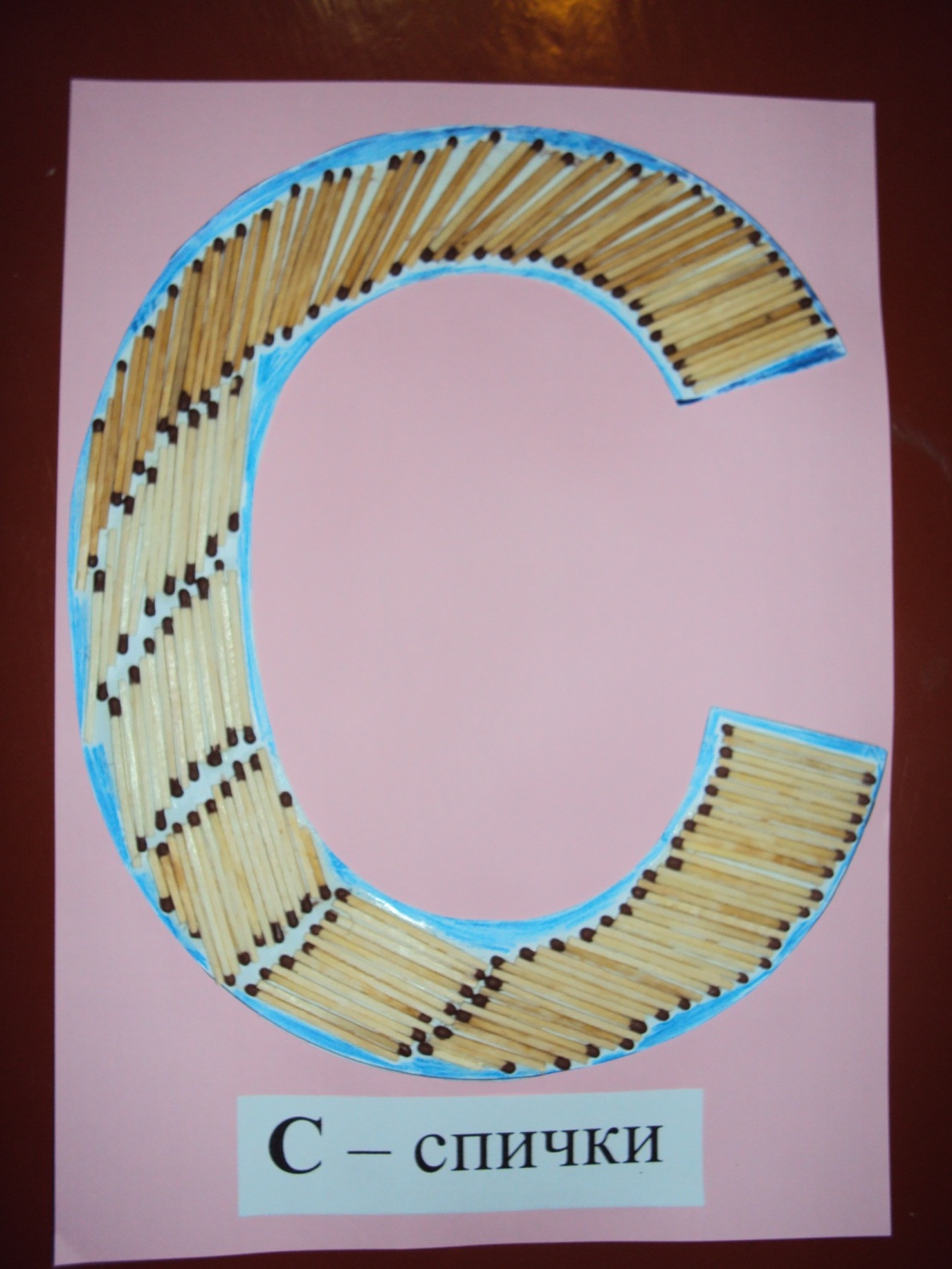 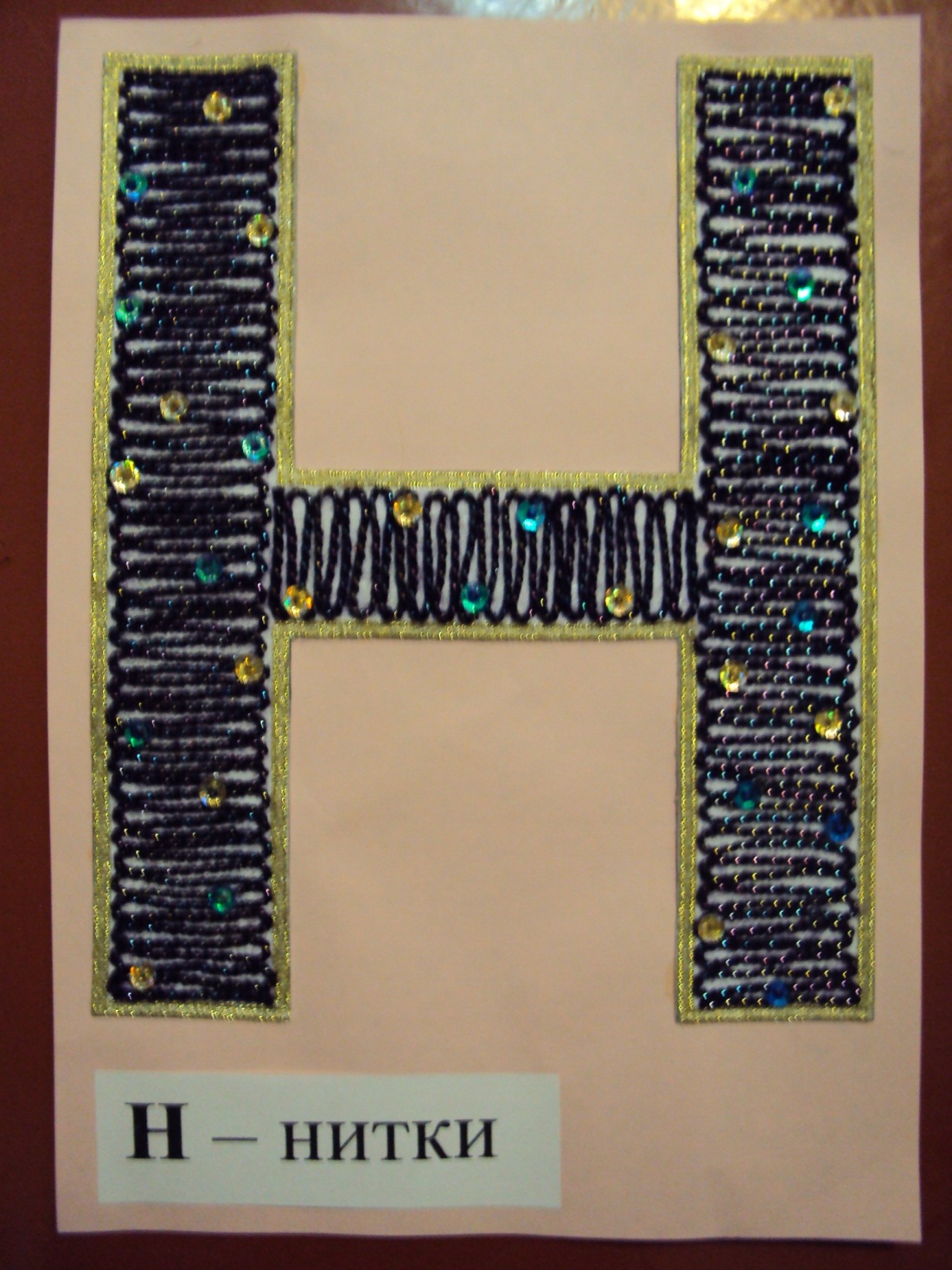 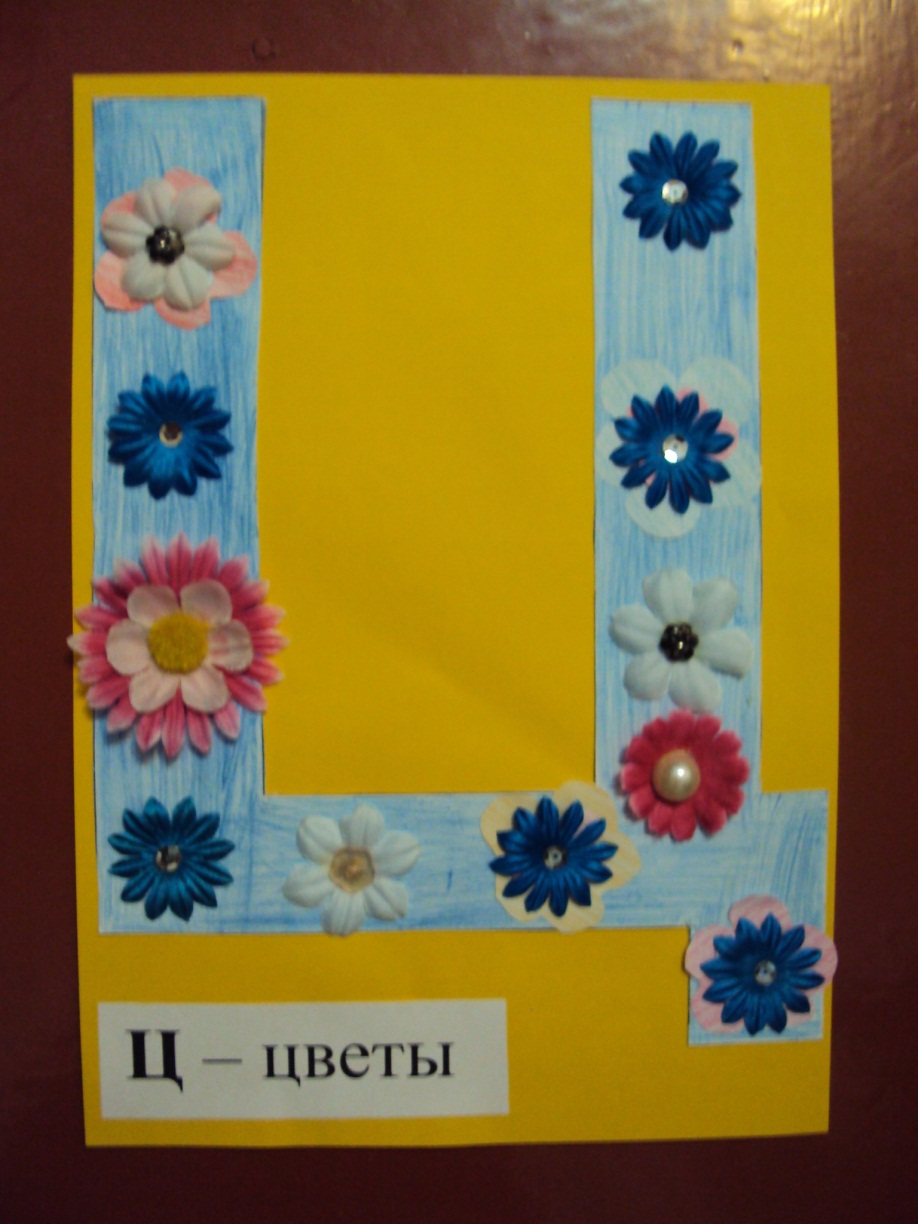 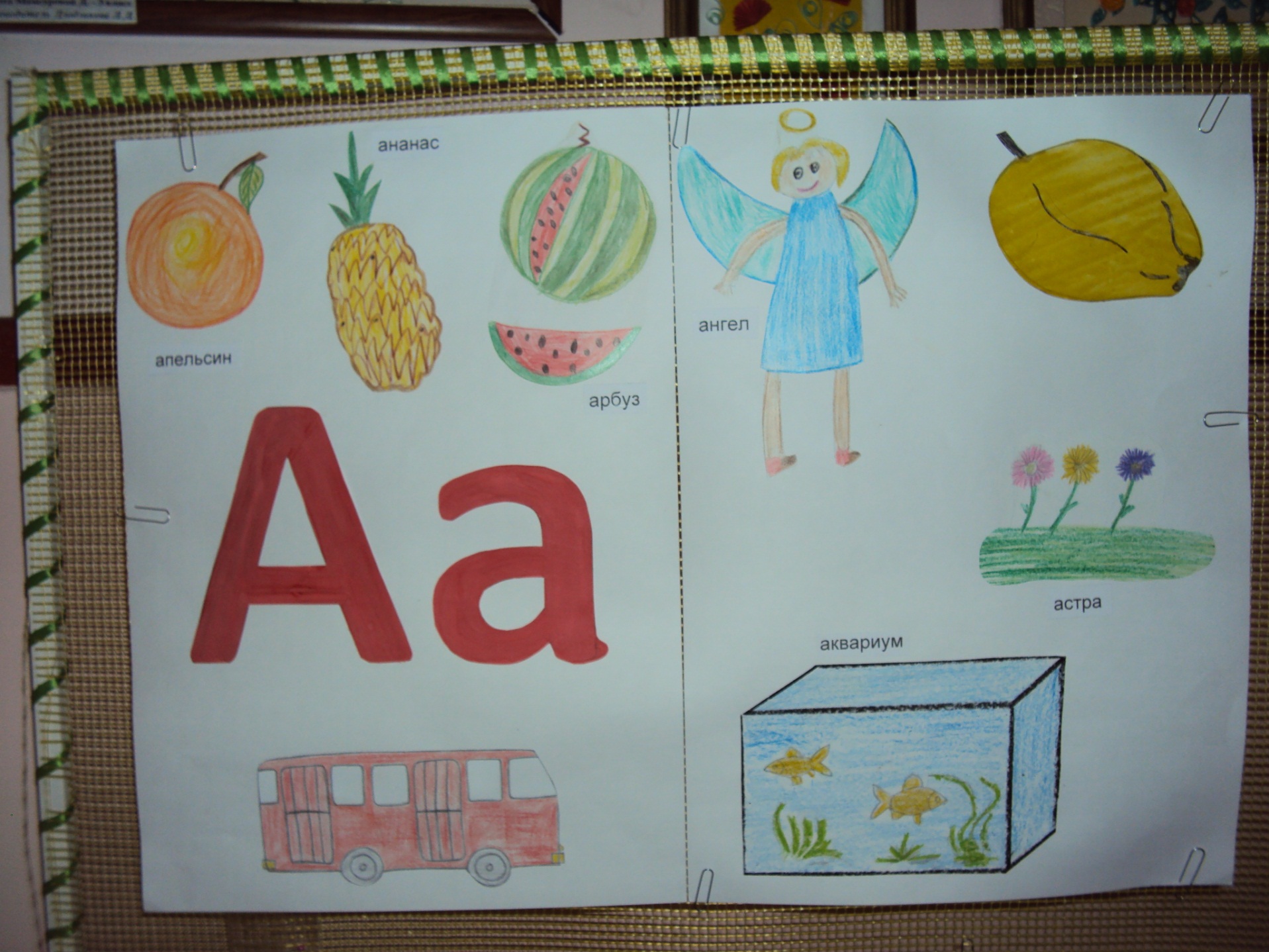 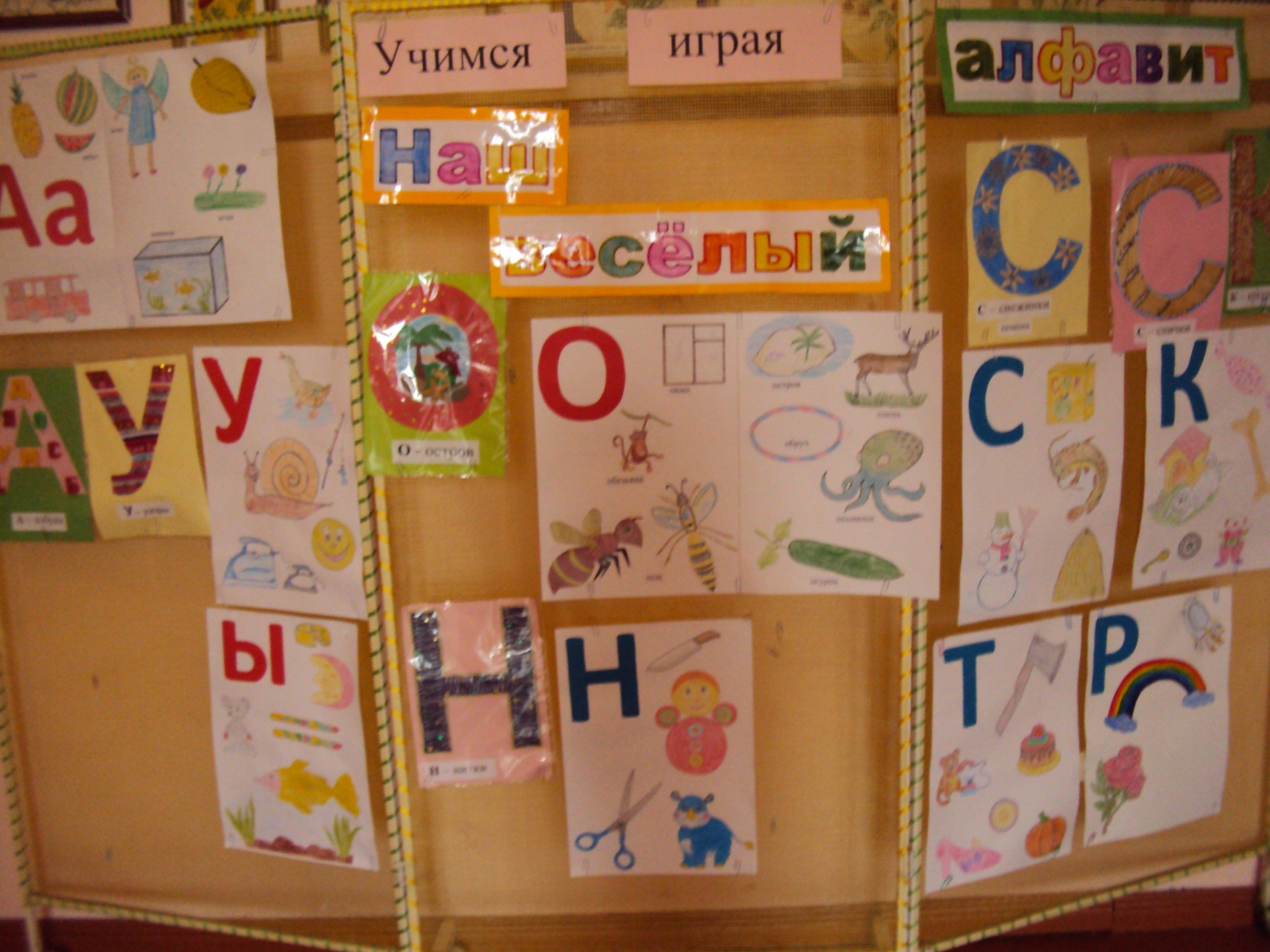 Математика - тоже вовсе не скучная наука, если подходить к изучению цифр творчески и с фантазией.
Слепленные из пластилина и украшенные стразами, бусинами , бисером , гречкой цифры собираются в коллекции и помещаются на  выставку.
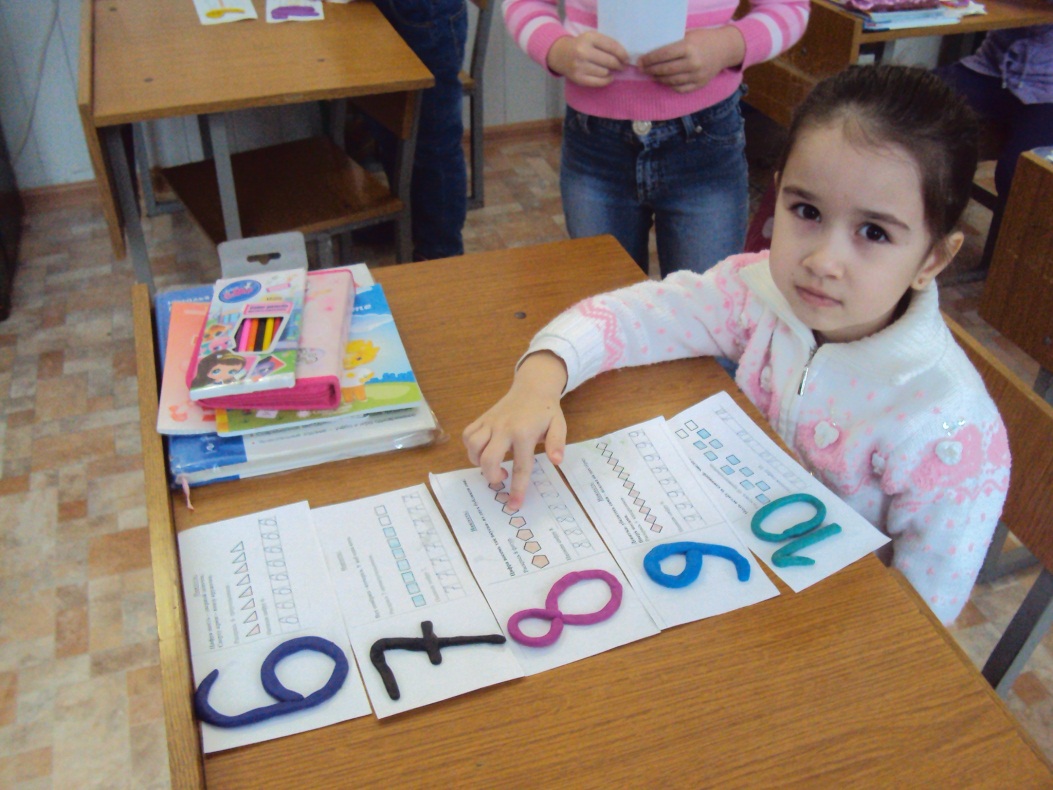 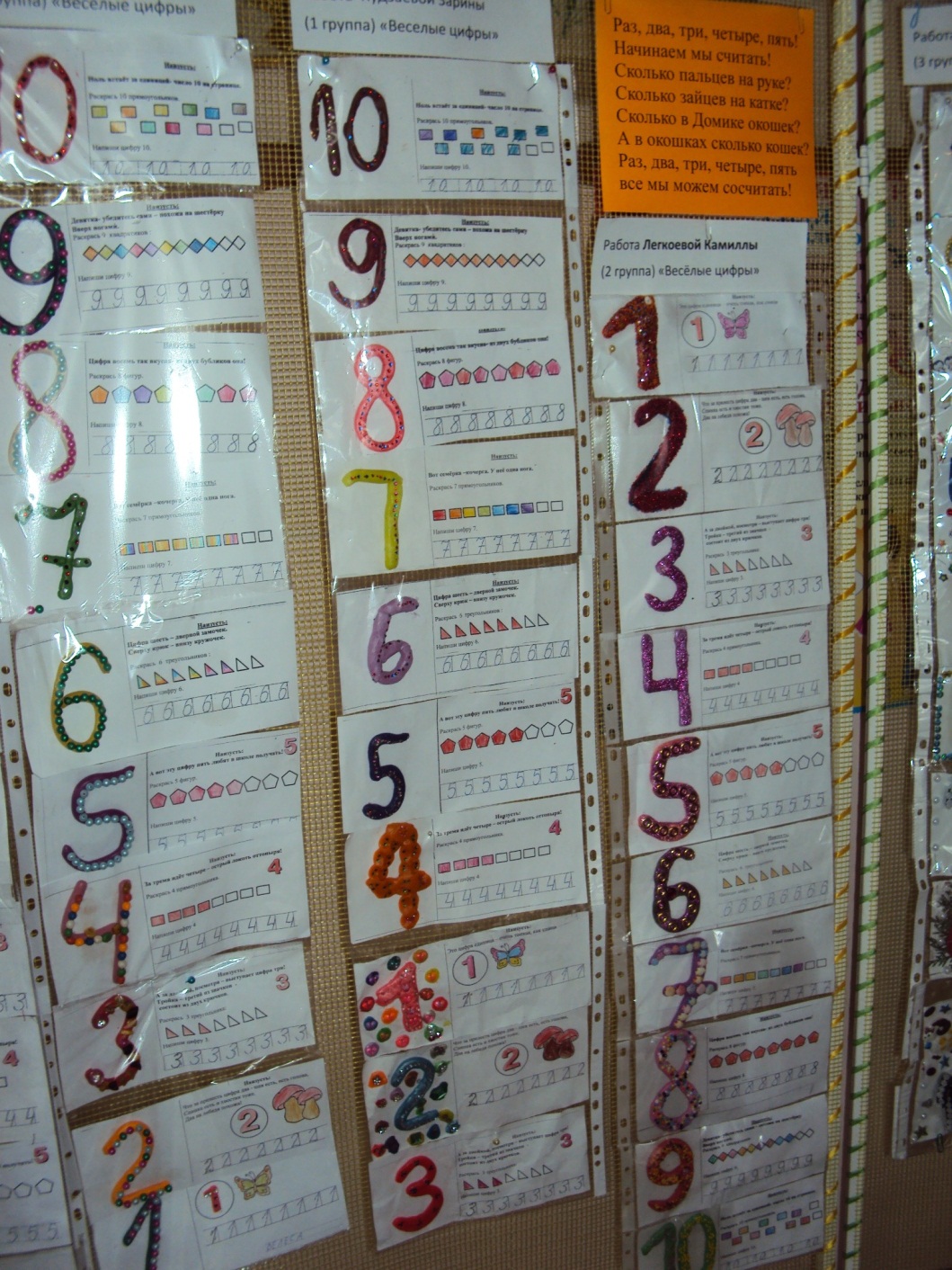 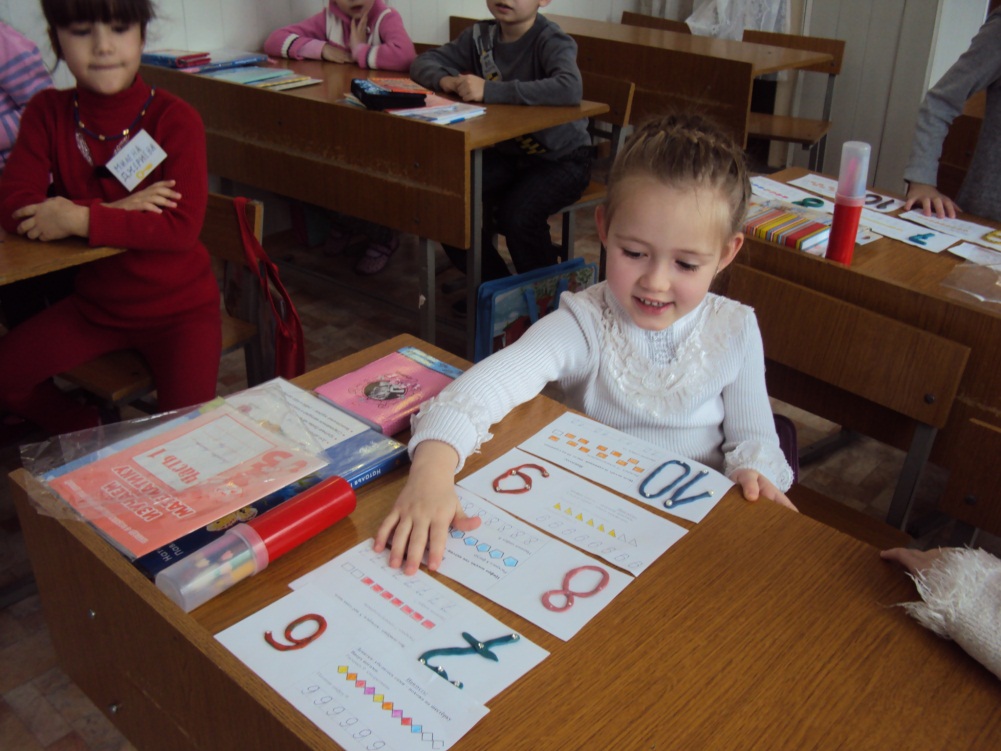 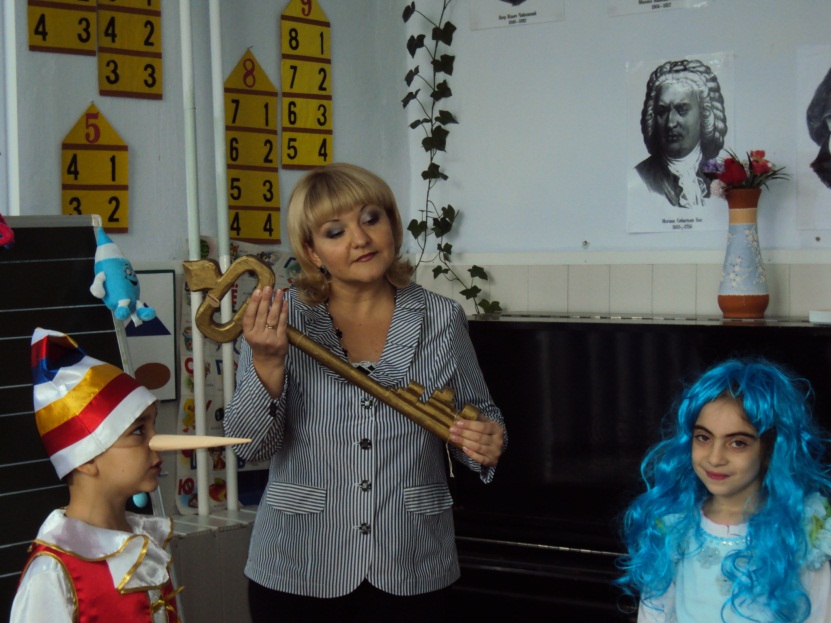 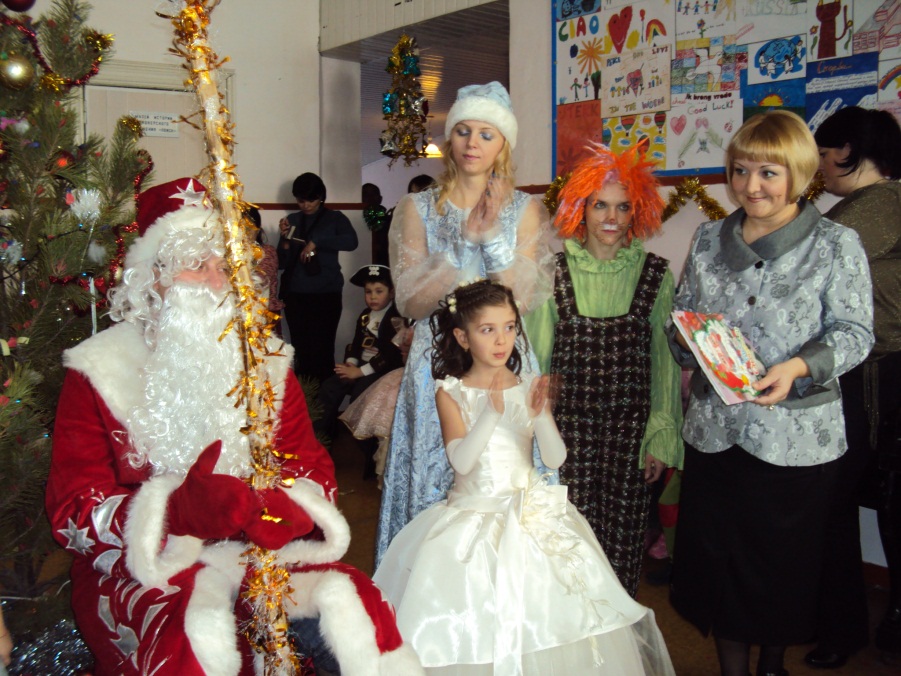 Самое большой полет для творчества и детского и педагогического – это внеклассные мероприятия.
«Праздник Осени», «Новогодний утренник», весенний утренник к  8 Марта, День Победы и выпускной праздник- эти мероприятия  радуют и детей и родителей.
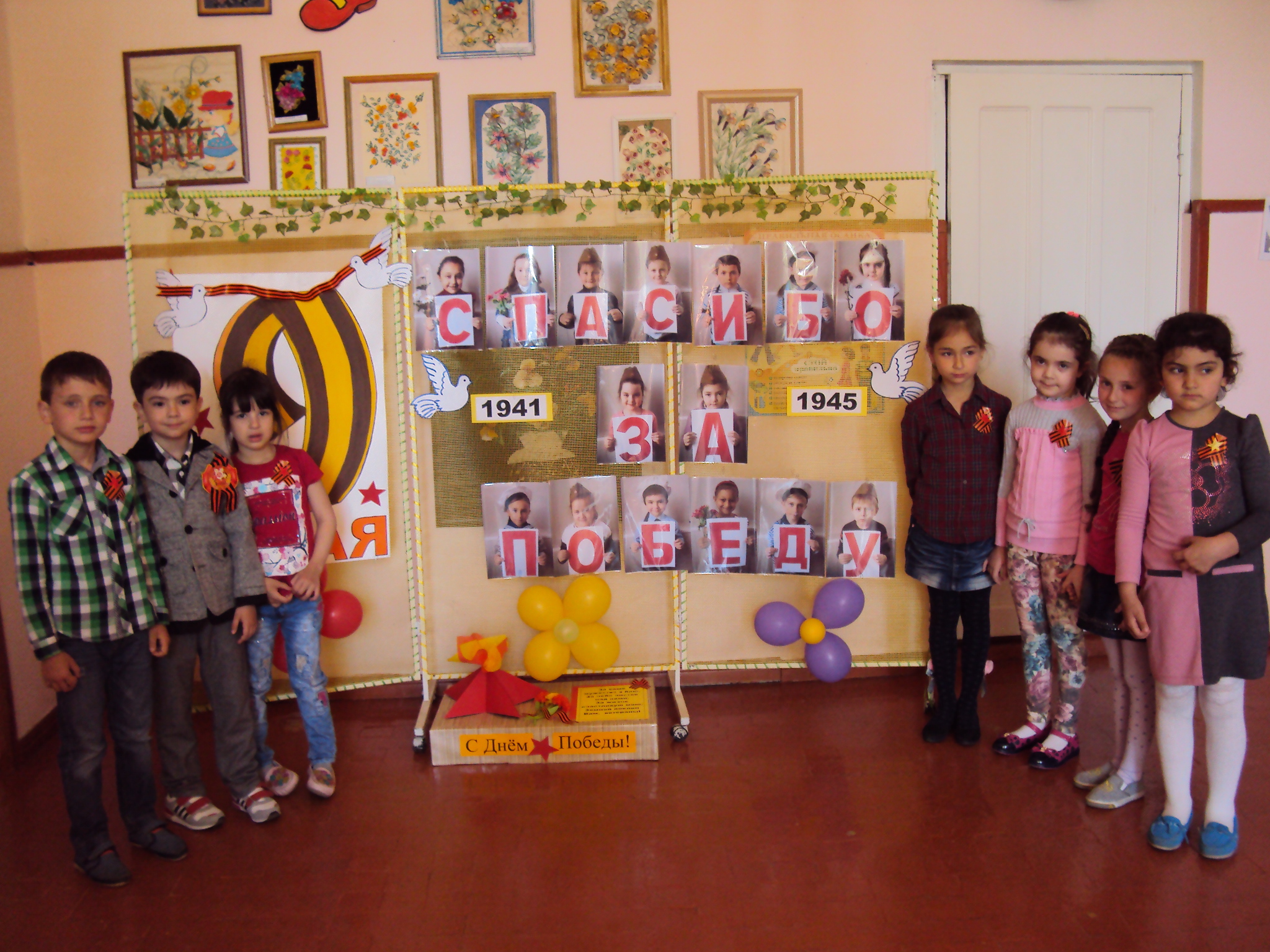 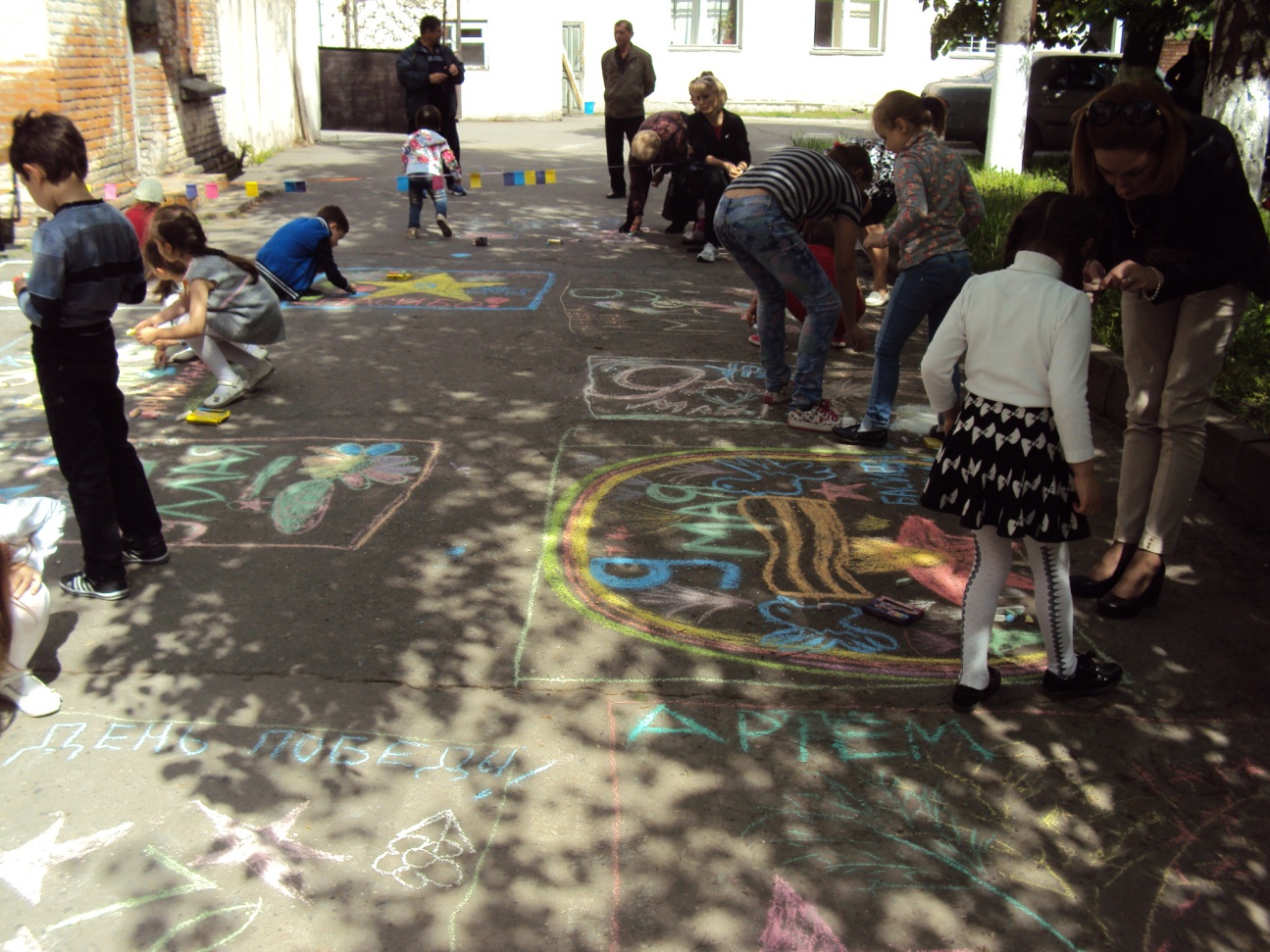 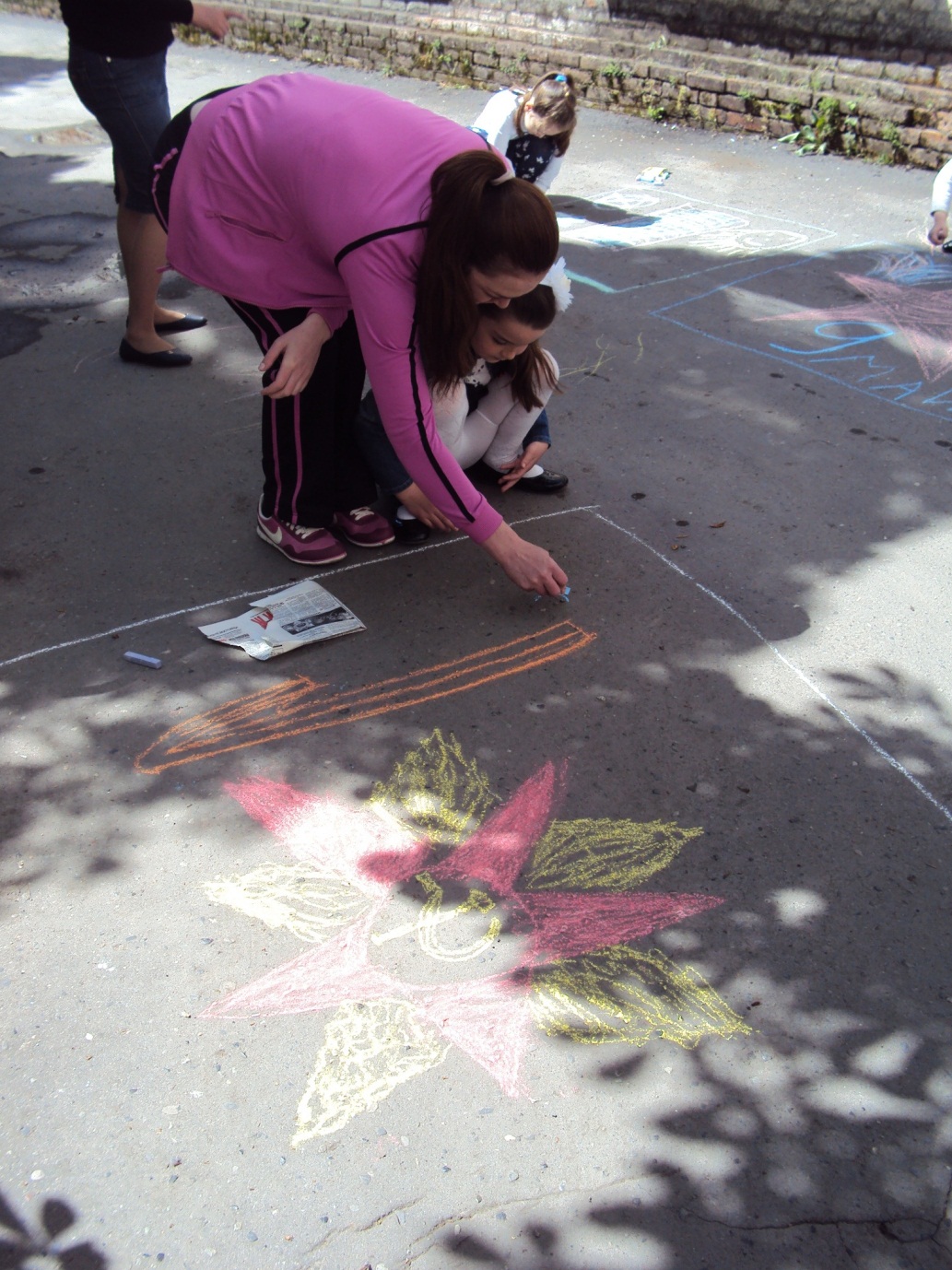 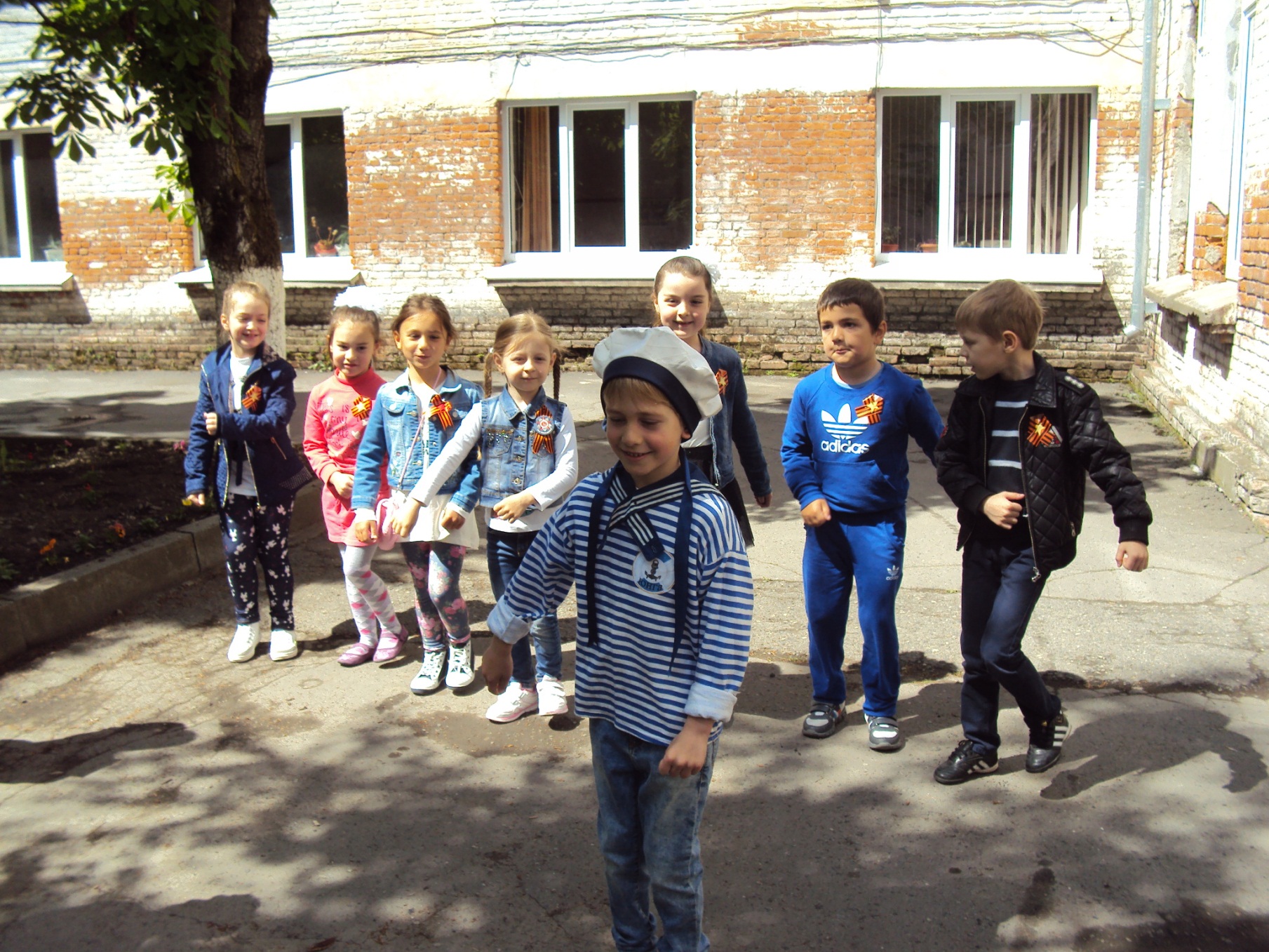 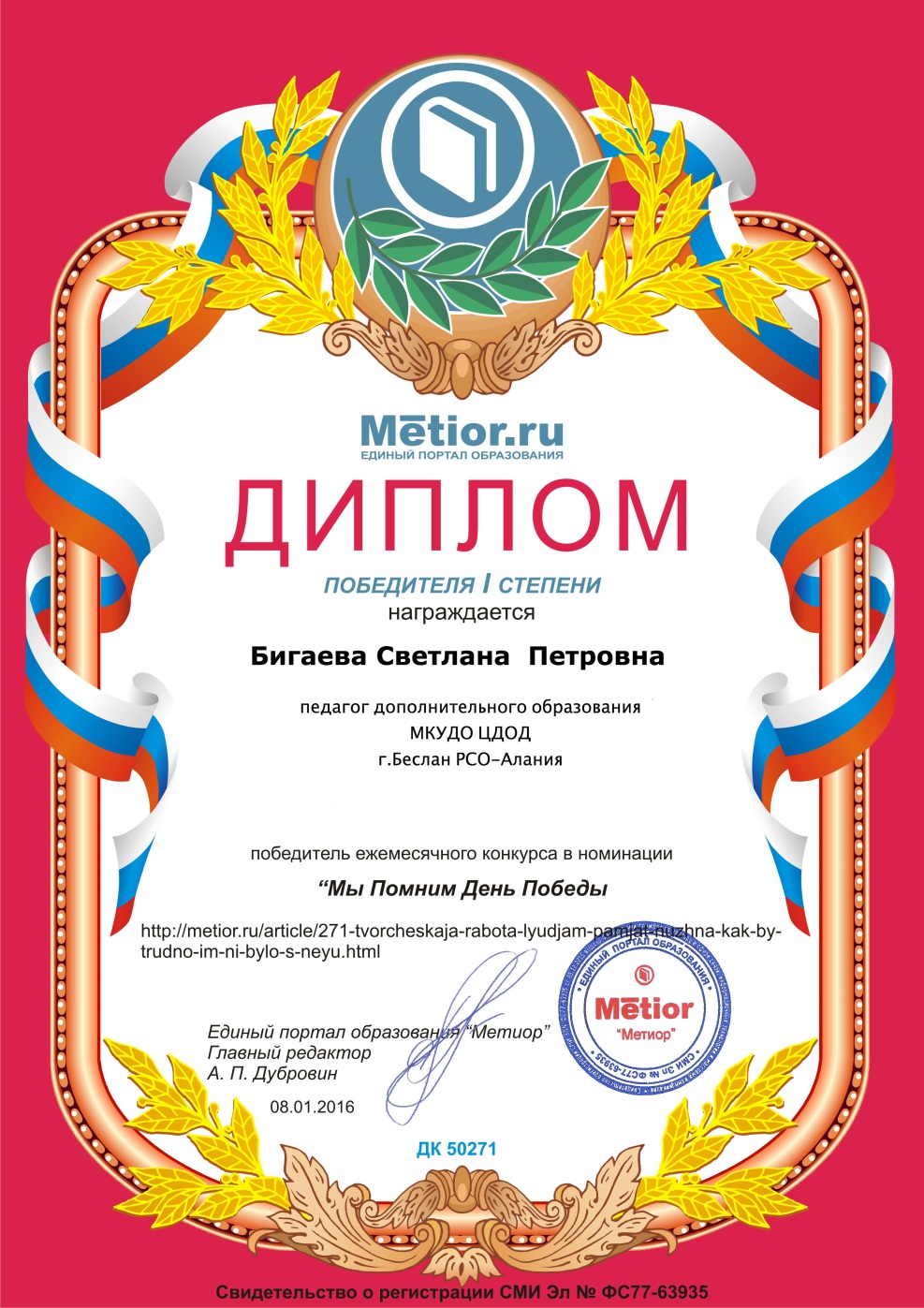 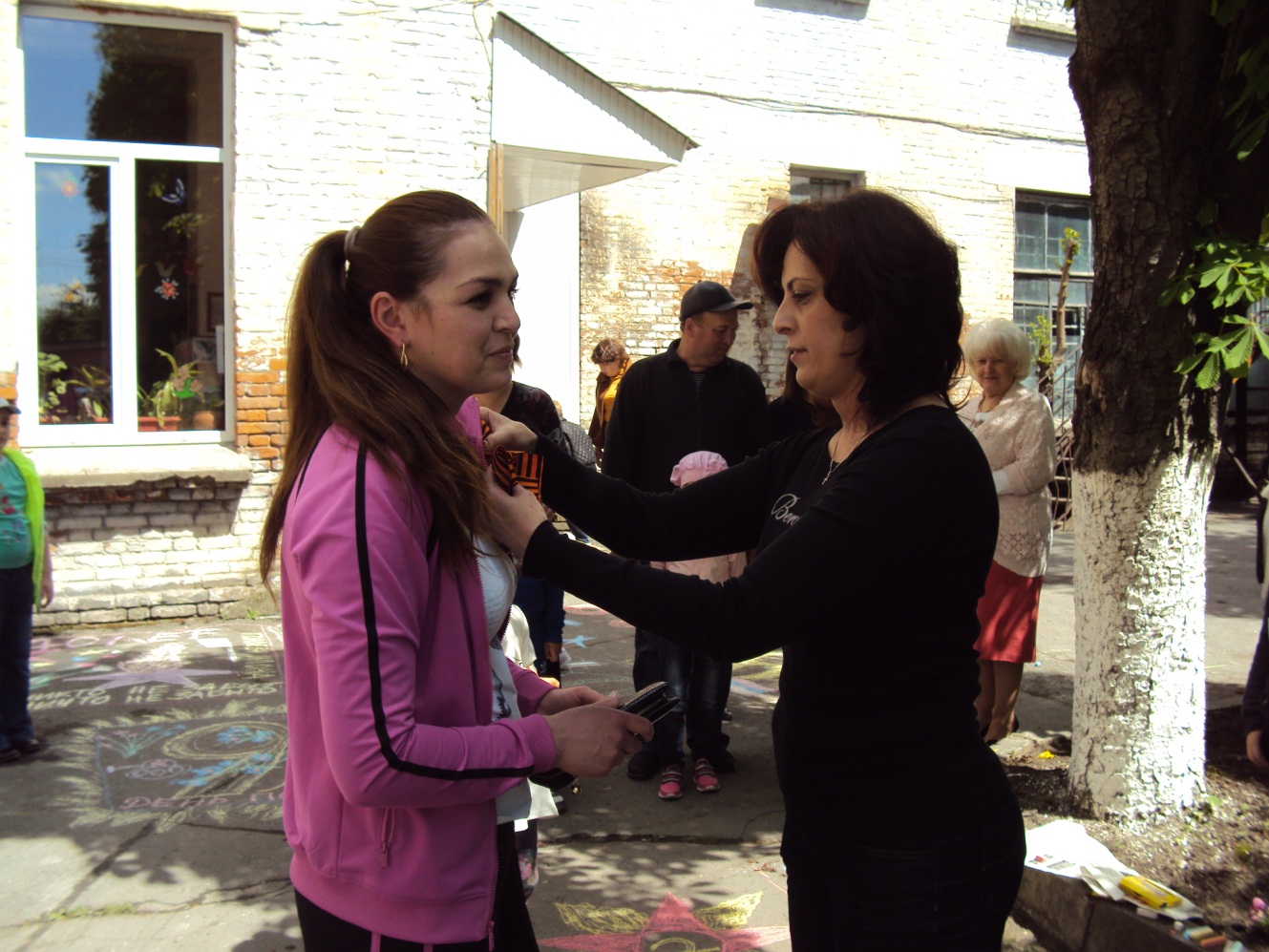 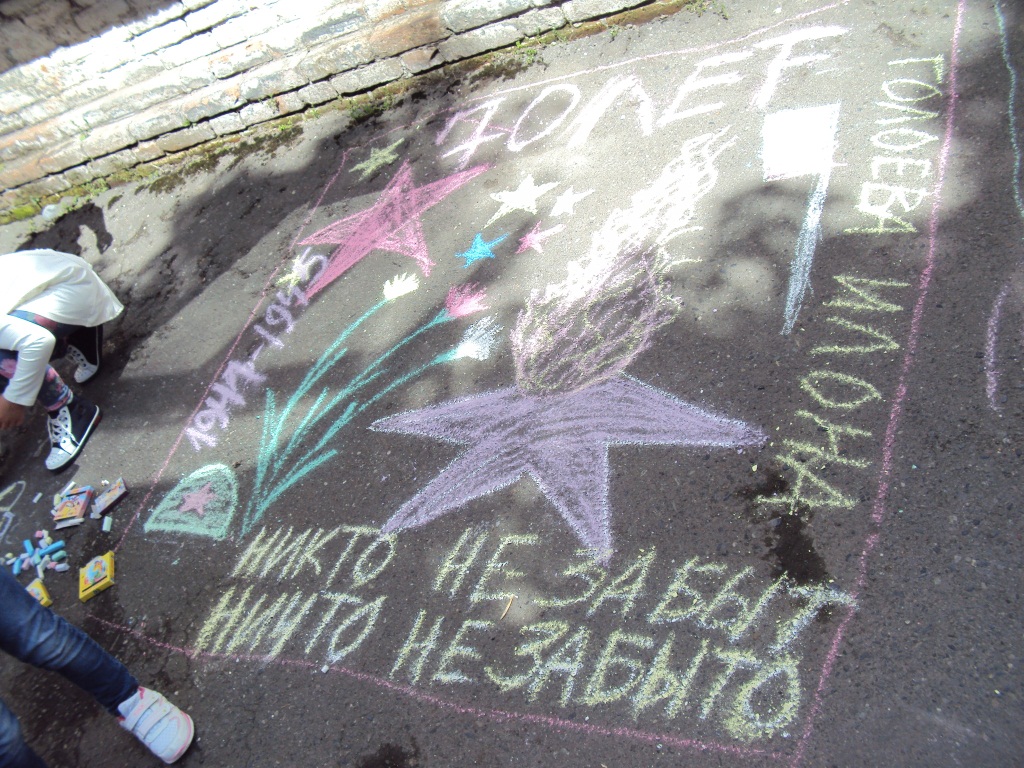 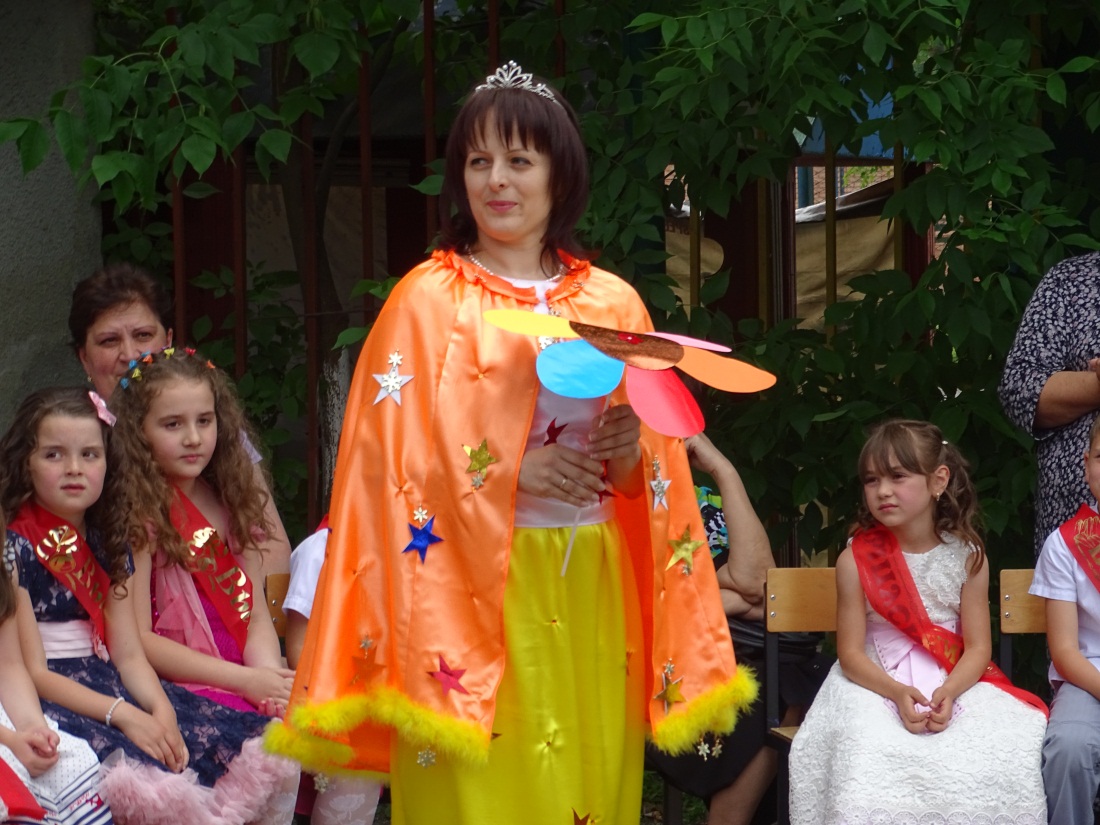 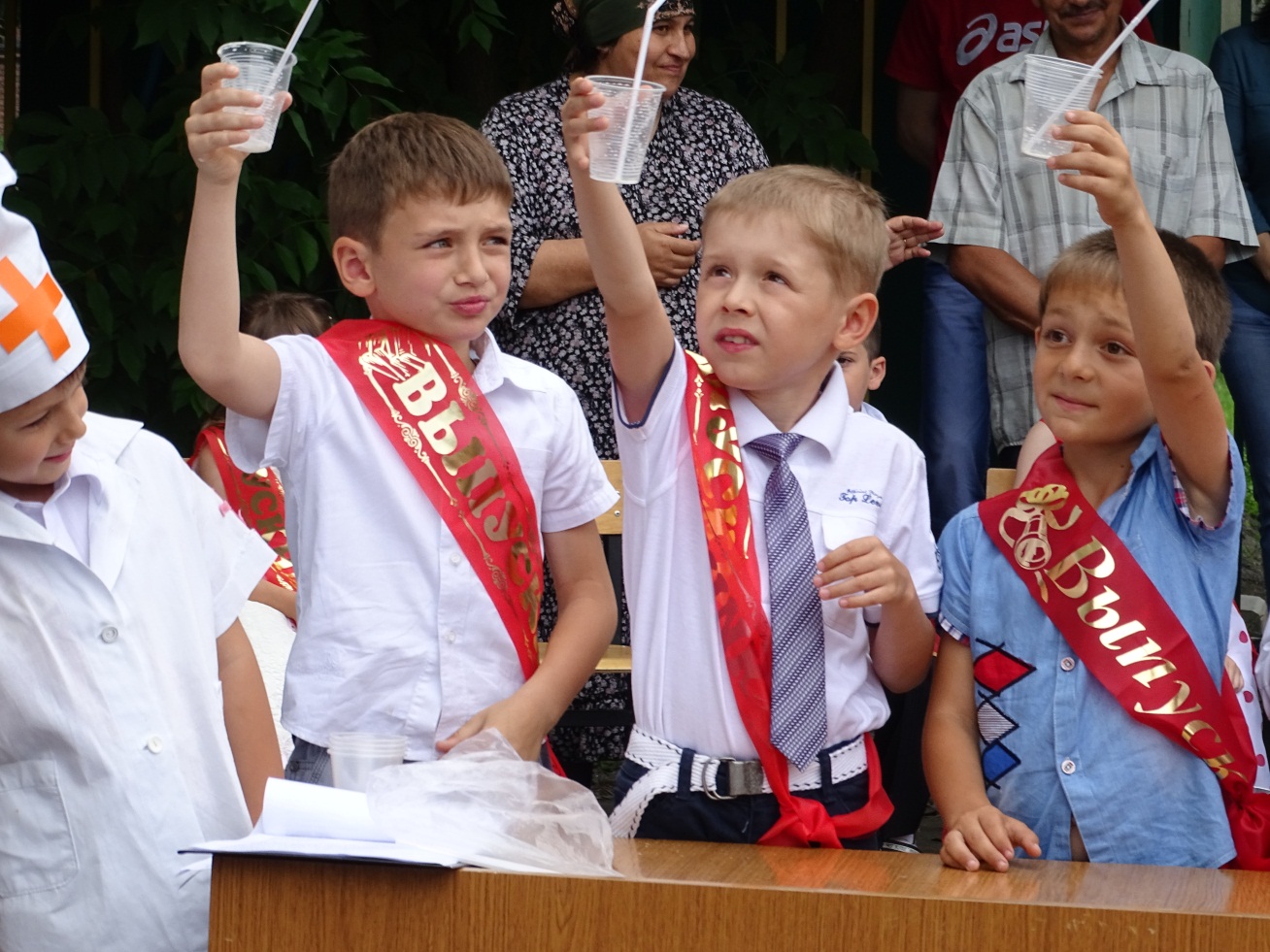 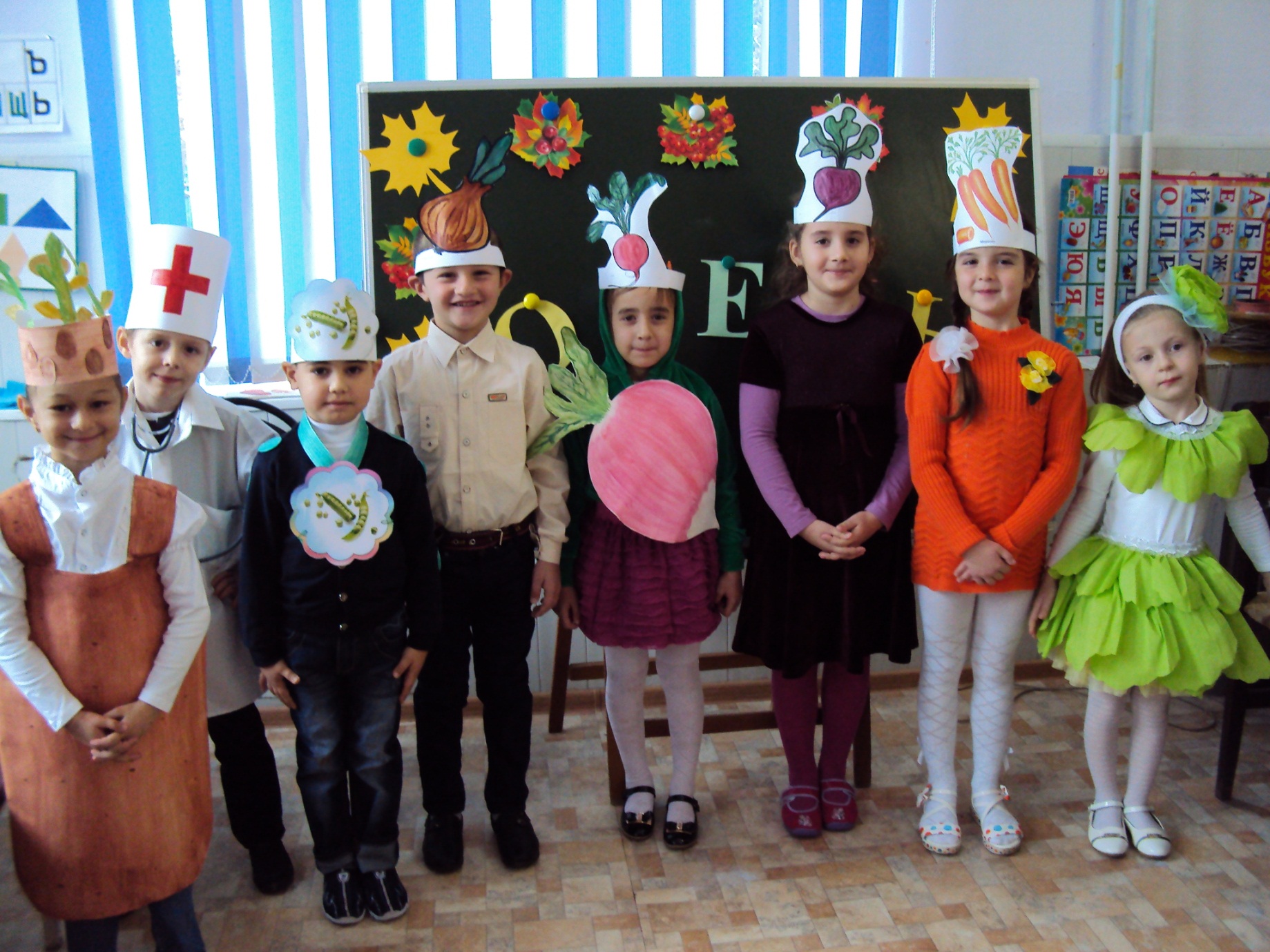 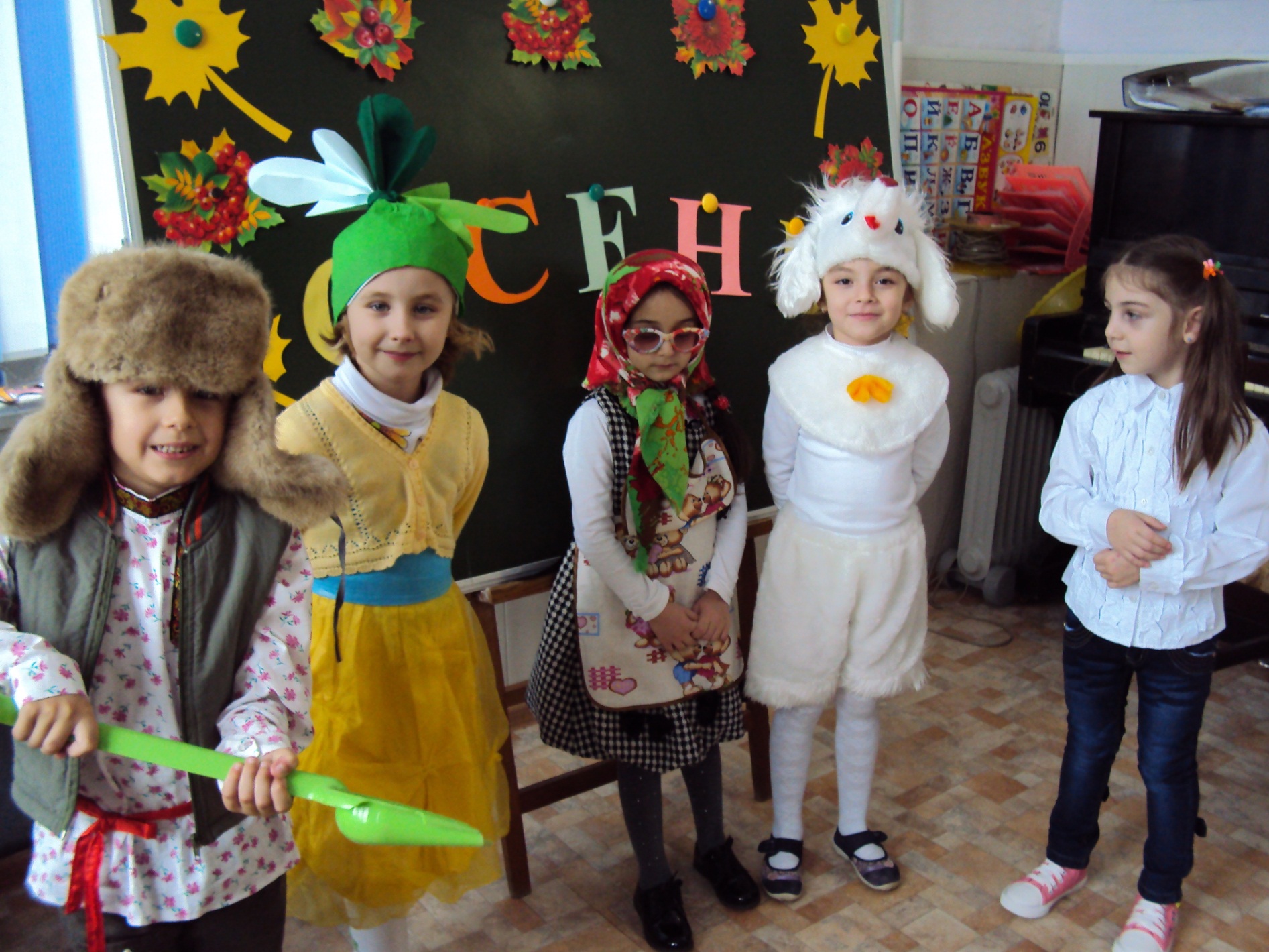 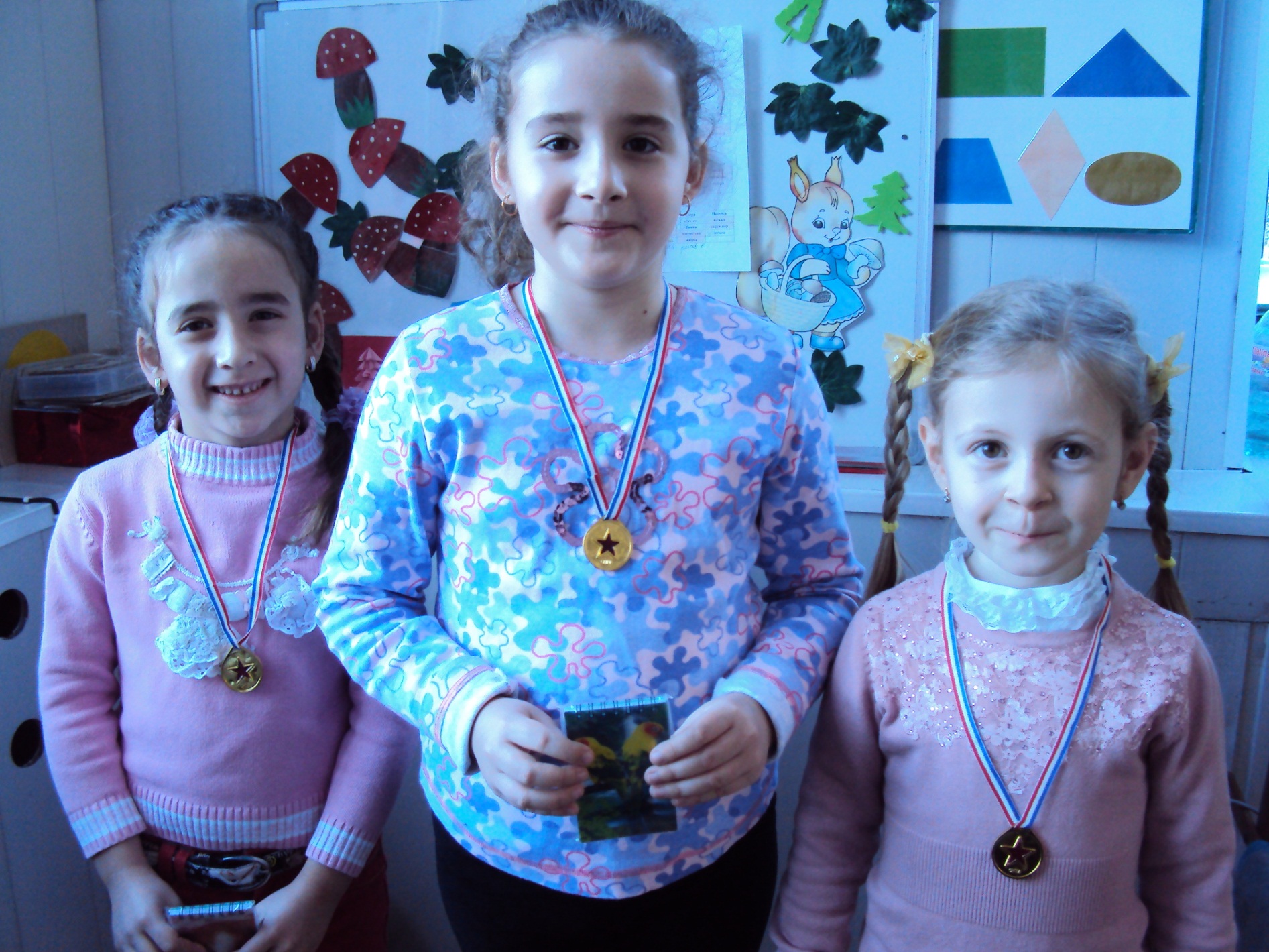 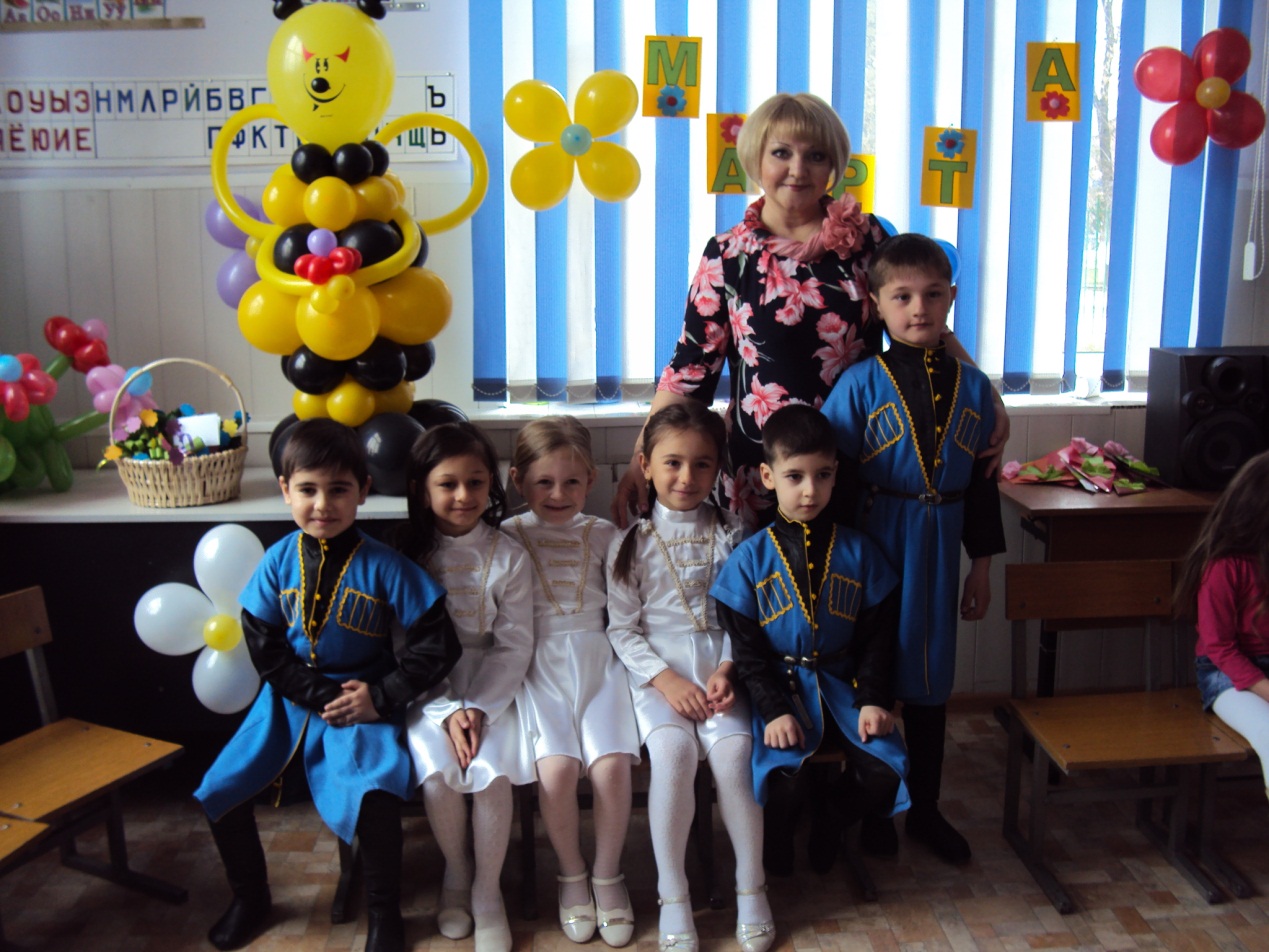 Люблю детей , люблю свою работу 
И увлекает меня творческий процесс.
А в той  стране , где вечно правит детство
Еще так много неизведанных чудес!